1
Schweizerische Nationale Stiftung für Organspende und Transplantation
Organspende und Transplantation
Aline, herztransplantiert
Bern | 2023

​​info@swisstransplant.org
2
Begrüssung
Inhalt
Stiftung Swisstransplant
Transplantationsgesetz
Fakten und Zahlen
Ablauf einer Organspende
Offene Fragen
11.12.2023
01
Swisstransplant 
Aufbau und Organisation
Stiftung Swisstransplant
4
Stiftung Swisstransplant
Swisstransplant
1985	Gründung der Stiftung in Genf
	Sitz in Bern

2007 	Leistungsauftrag Bundesamt für Gesundheit (BAG) 	als Nationale Zuteilungsstelle
	gesetzeskonforme Zuteilung der Organe
	Führen der Warteliste

2009 	Leistungsauftrag Gesundheitsdirektorenkonferenz (GDK)
	Koordination und Aufbau des nationalen Organ- und Gewebespendewesens
Entschädigungen im Spendeprozess / Finanzierung Fachpersonen (H+ / SVK)
11.12.2023
5
Partner
Zusammenarbeit im Bereich Organspende
Organspende
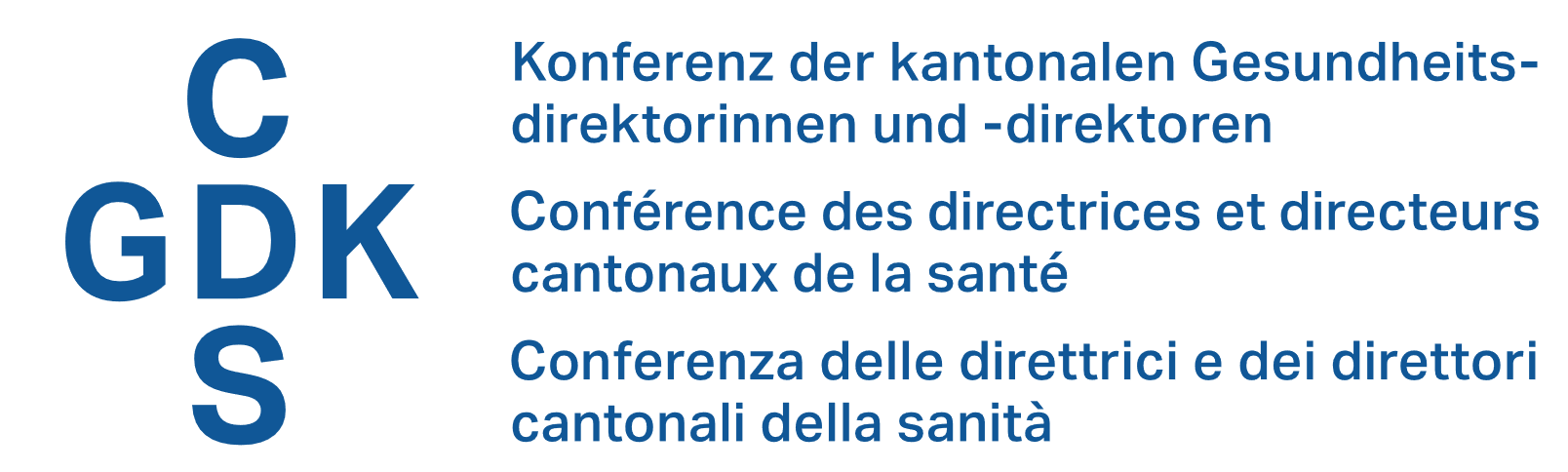 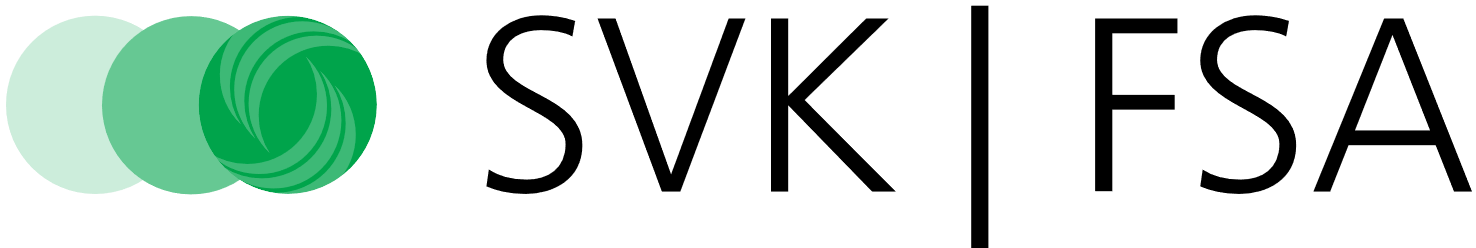 Organspende Netzwerke
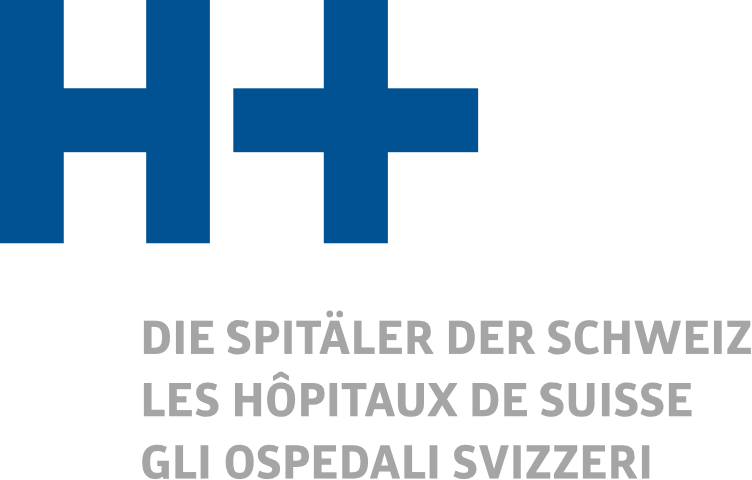 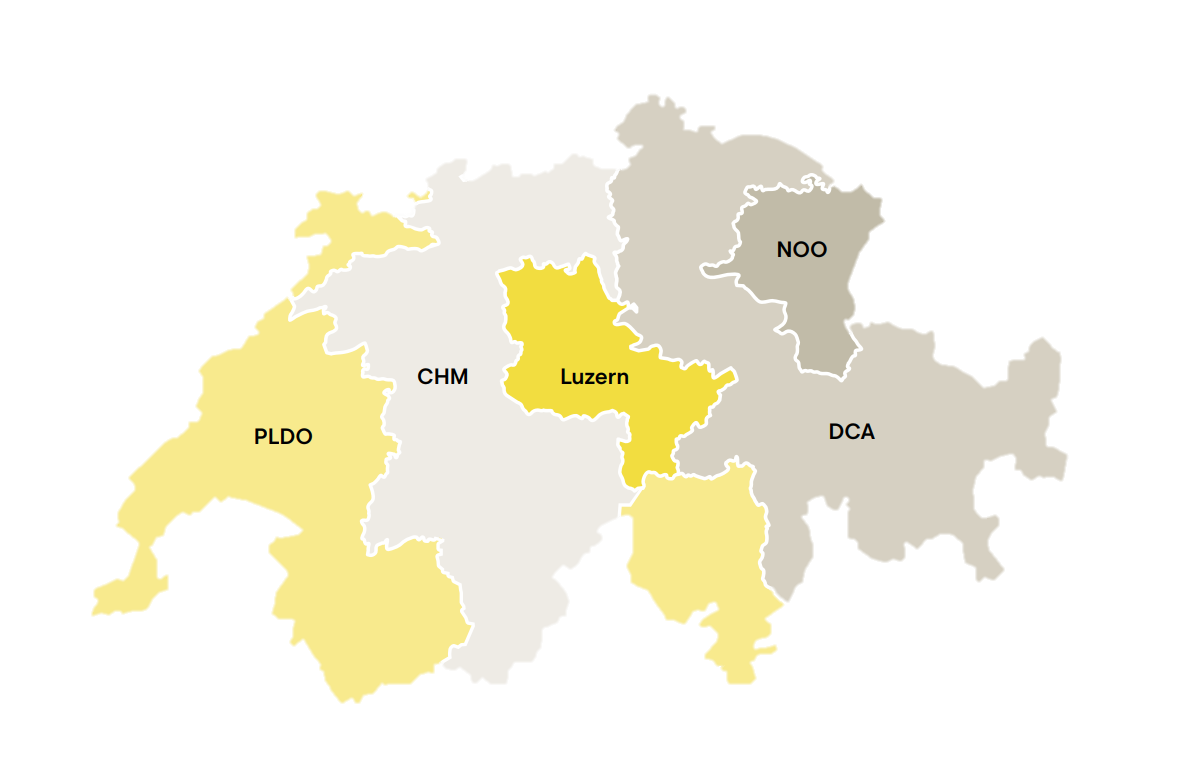 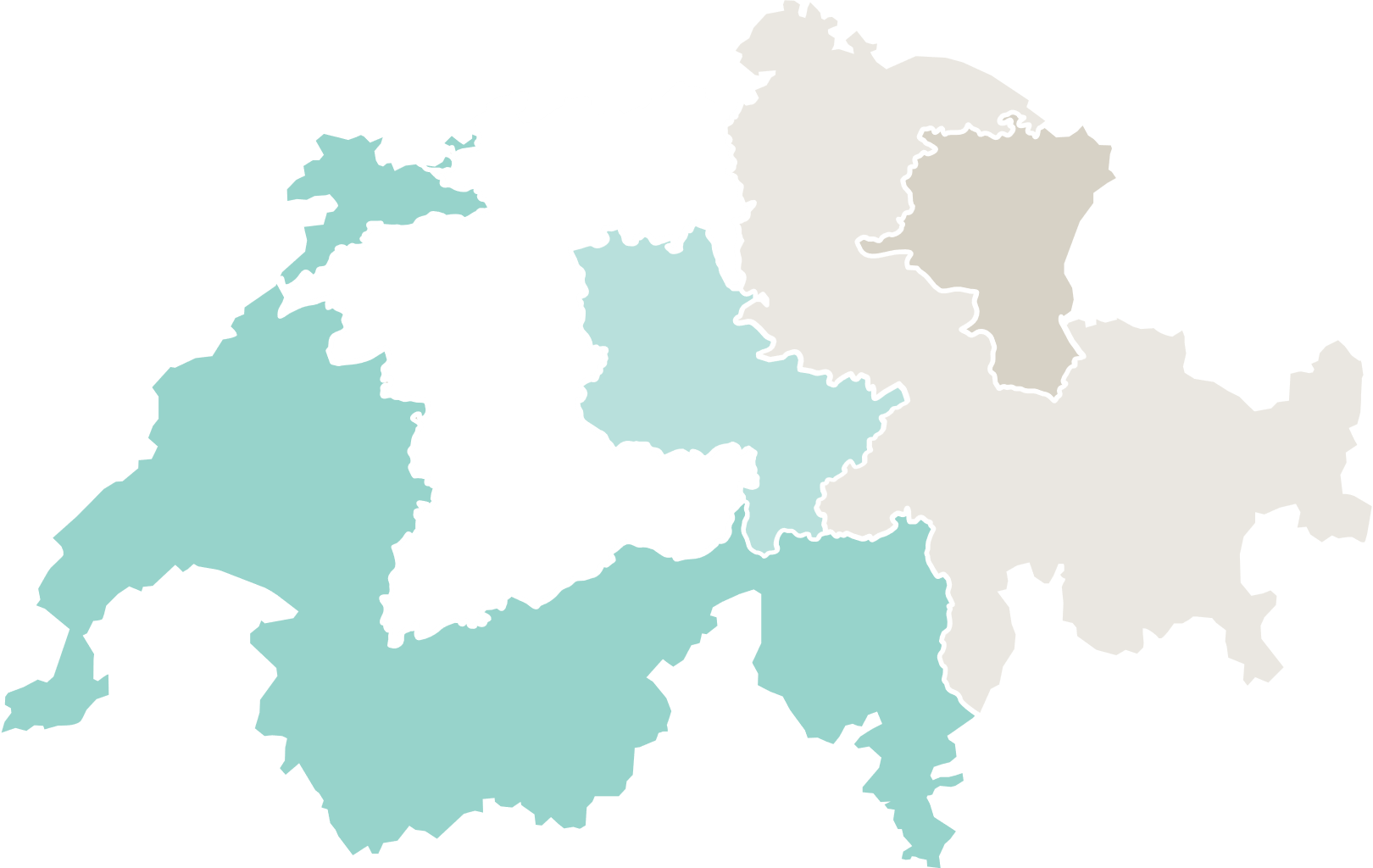 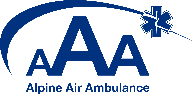 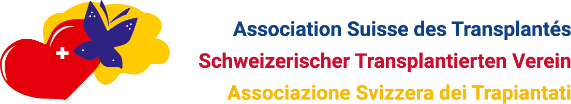 Basel
St.Gallen
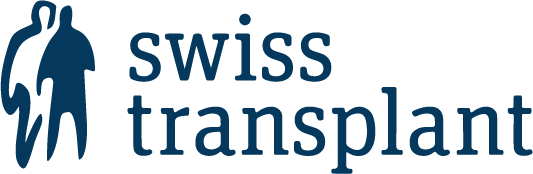 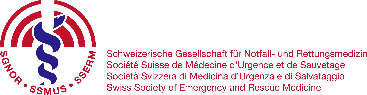 Zürich
Transplantation
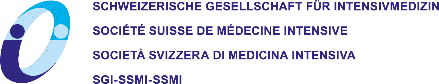 Bern
Transplantationszentren
Lausanne
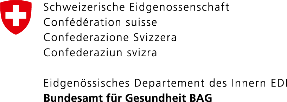 Internationale Zusammenarbeit
FOEDUS 
CD-P-TO – Europ. Komitee für Organtransplantation
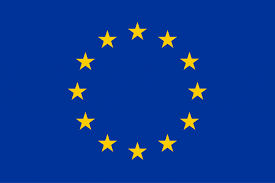 Genf
11.12.2023
6
Organisation
5 Organspendenetzwerke
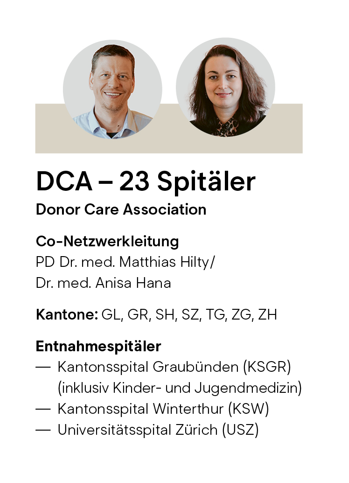 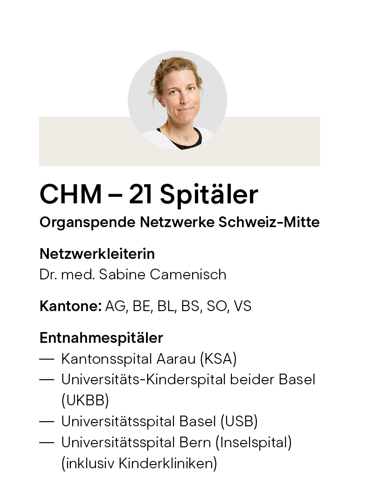 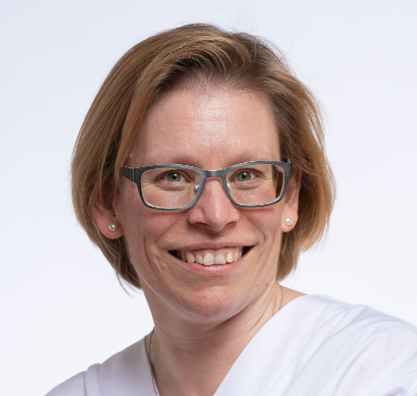 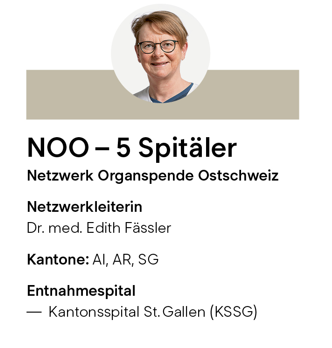 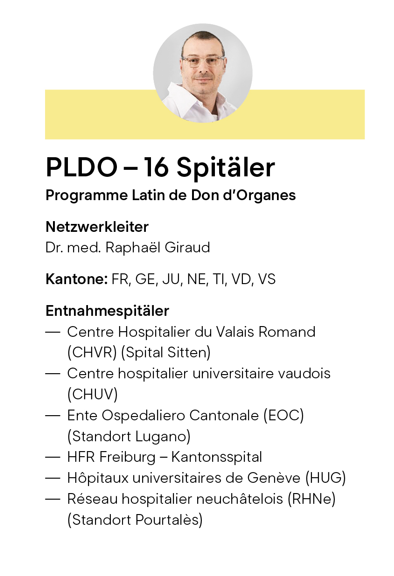 Dr. med. Yvonne Hilpertshauser
GDK-Mandat von Swisstransplant
regionaler Zusammenschluss Spitäler
Aus- und Weiterbildung Fachpersonal
Umsetzung gesetzliche Richtlinien
Implementierung standardisierte Prozesse
Nutzung von Synergien schweizweit
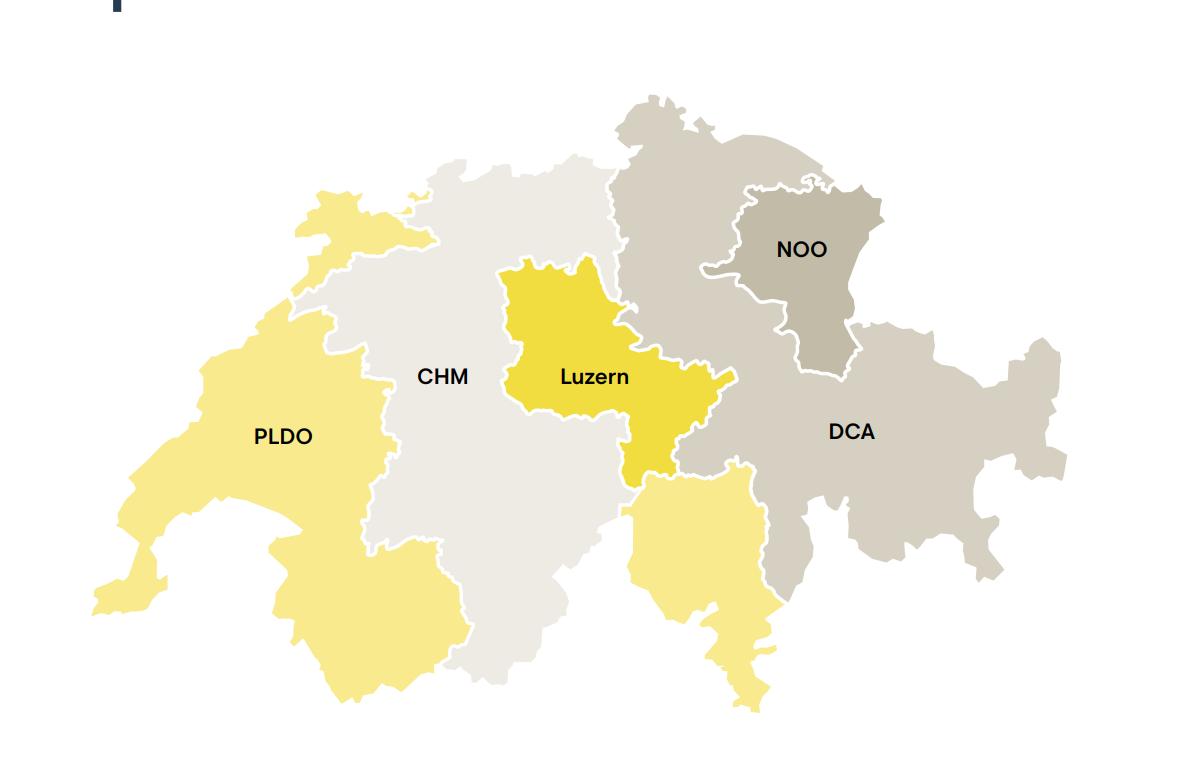 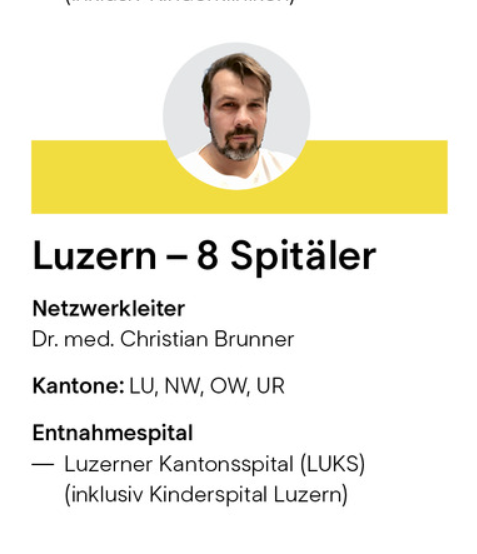 11.12.2023
7
Organisation
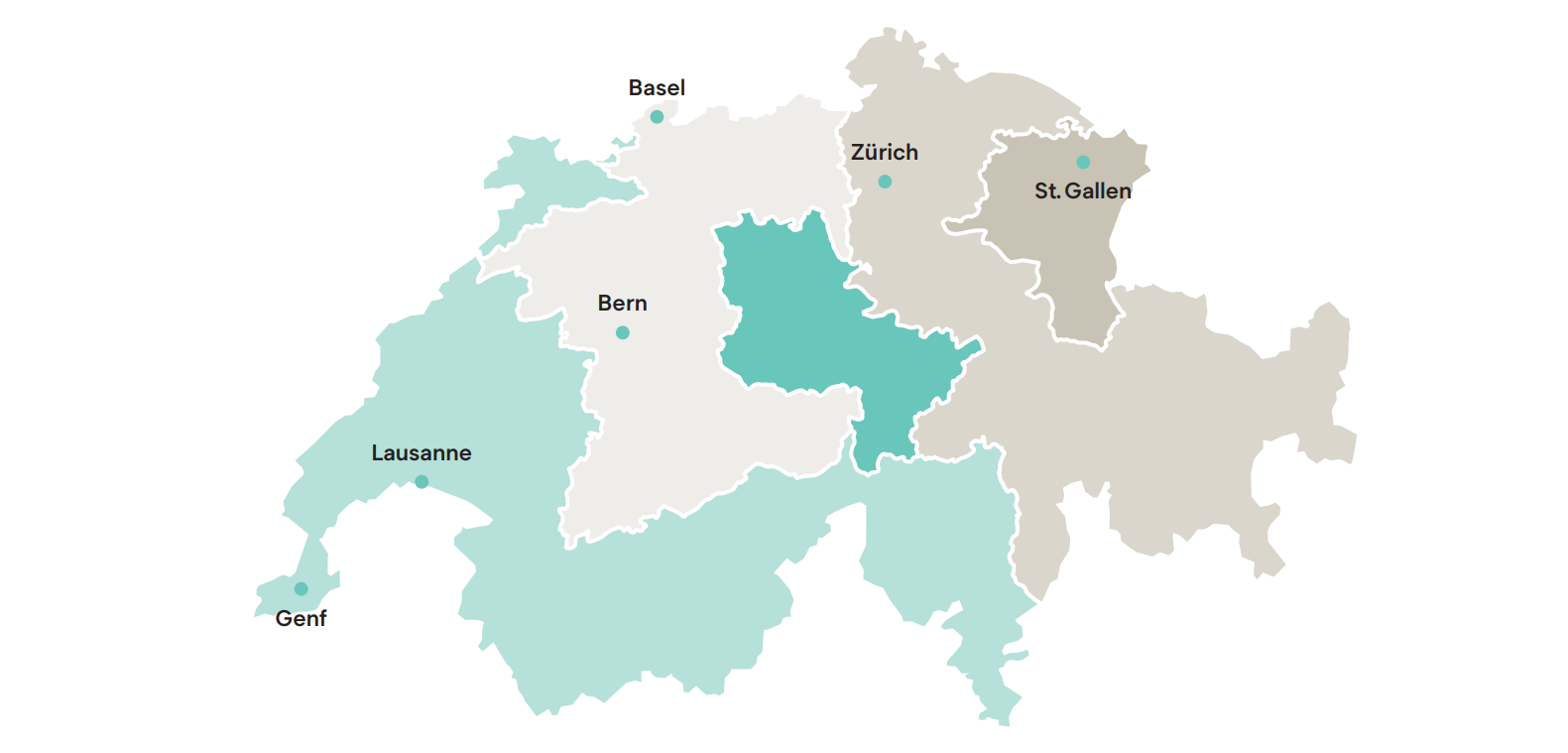 6 Transplantationszentren
Universitätsspital Basel (USB)
Hôpitaux Universitaires
de Genève (HUG)
Universitätsspital Zürich (USZ)
Kantonsspital St. Gallen (KSSG)
Centre hospitalier
universitaire vaudois, Lausanne (CHUV)
Universitätsspital Bern (Inselspital)
NOO
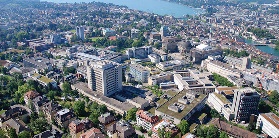 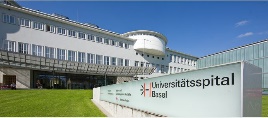 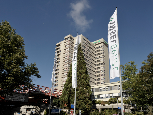 LU
DCA
CHM
PLDO
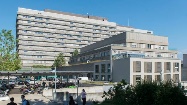 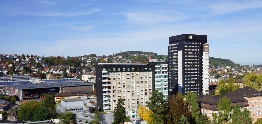 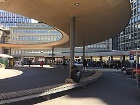 11.12.2023
02
Swisstransplant
Politik und Gesellschaft
Transplantationsgesetz
9
Stiftung Swisstransplant
Transplantationsgesetz
Nationales Transplantationsgesetz 2007
ersetzt kantonale Gesetzgebung und regelt Aspekte der Spendenden und Empfangenden
Schaffung einer «Nationalen Zuteilungsstelle»

Eckpunkte im Gesetz
Unentgeltlichkeit und Handelsverbot
erweiterte Zustimmungslösung*
Zuteilung der Organe (auch auf dem Verordnungsweg)

* Im Mai 2022 hat das Schweizer Stimmvolk die Einführung der erweiterten Widerspruchslösung beschlossen. Die neue Regelung wird frühestens 2025 in Kraft treten (bag.admin.ch).
11.12.2023
10
Politische Massnahmen
Systemwechsel: erweiterte Widerspruchslösung
Politische Vorstösse im Parlament
2010: chancenlos
2015: Mehrheit im Nationalrat (66%), gescheitert im Ständerat um 1 Stimme
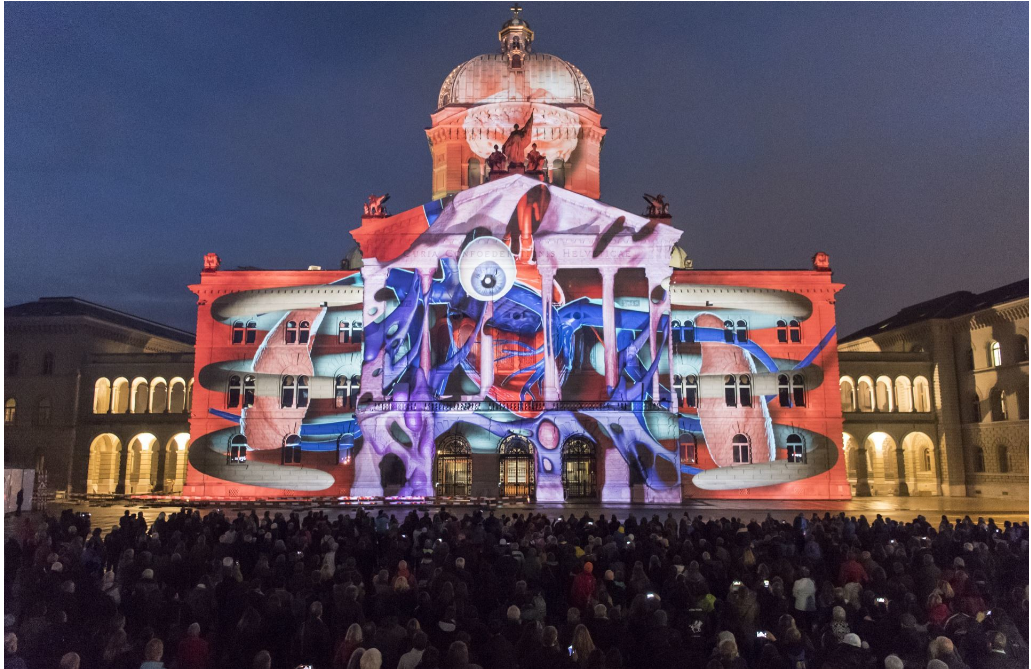 11.12.2023
11
Stiftung Swisstransplant
Was bedeutet die erweiterte Widerspruchslösung?
Wird zu Lebzeiten eine Organspende abgelehnt, so ist eine Person nicht mehr Organspenderin oder Organspender. ​

Liegen keine Äusserungen der verstorbenen Person vor, dann werden die Angehörigen in jedem Fall befragt:«Haben Sie Kenntnis, dass die verstorbene Person sich bewusst gegen eine Organspende ausgesprochen hat oder aussprechen würde?»​

Findet sich weder ein Widerspruch noch eine andere Äusserung zur Spendebereitschaft und sind trotz Nachforschungen keine nächsten Angehörigen auffindbar, so dürfen keine Organe entnommen werden.
11.12.2023
12
Politische Massnahmen
Systemwechsel: erweiterte Widerspruchslösung
Lancierung Volksinitiative «Organspende rettet Leben» durch JCI Montreux
17.10.2017 bis 22.03.2019: 113’000 beglaubigte Unterschriften
13.09.2019: indirekter Gegenvorschlag durch EDI
05.05.2021: > 80% «Ja» im Nationalrat
20.09.2021: > 60% «Ja» im Ständerat
20.01.2022: Referendum mit 50’000 Unterschriften
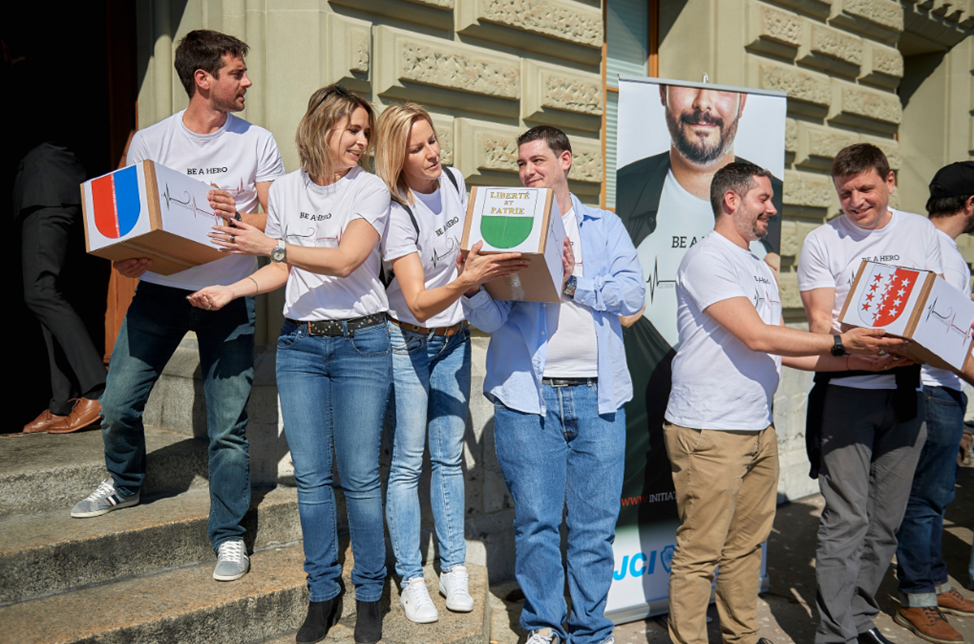 Volksabstimmung 15.05.2022
11.12.2023
13
Politische Massnahmen
Systemwechsel: erweiterte Widerspruchslösung
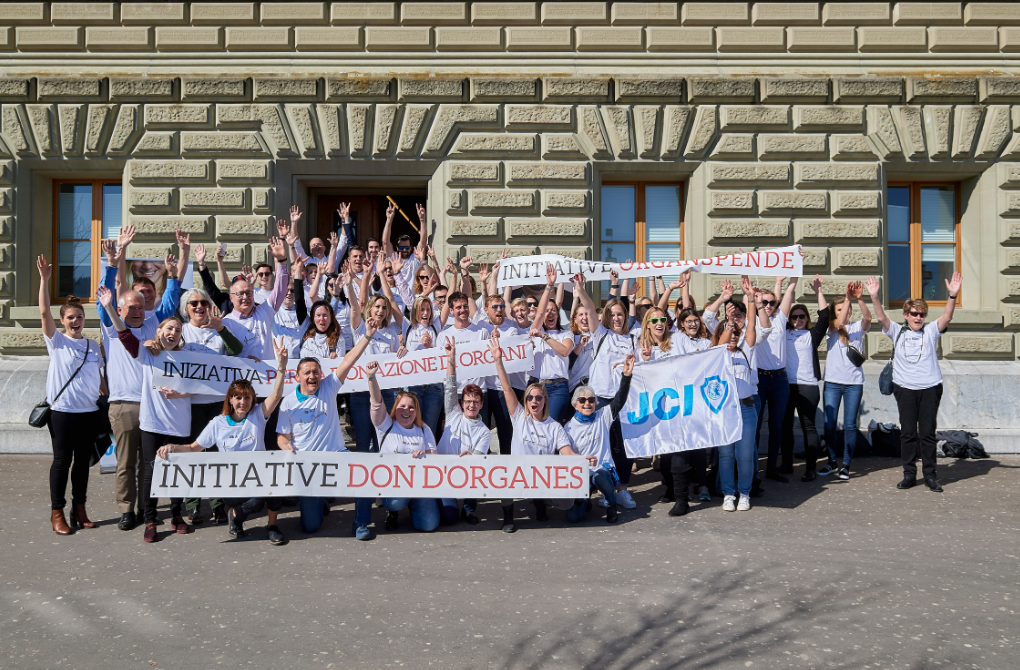 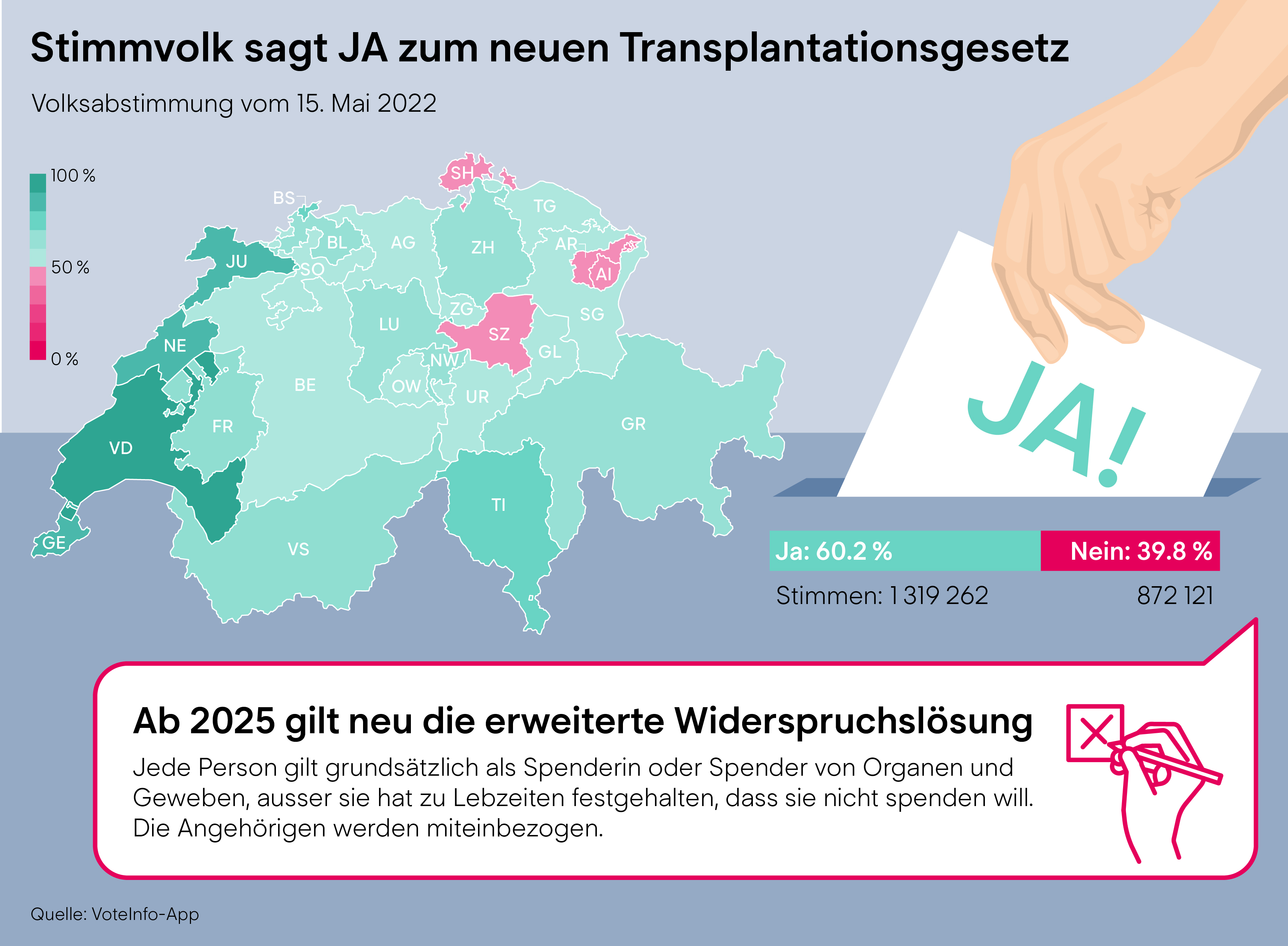 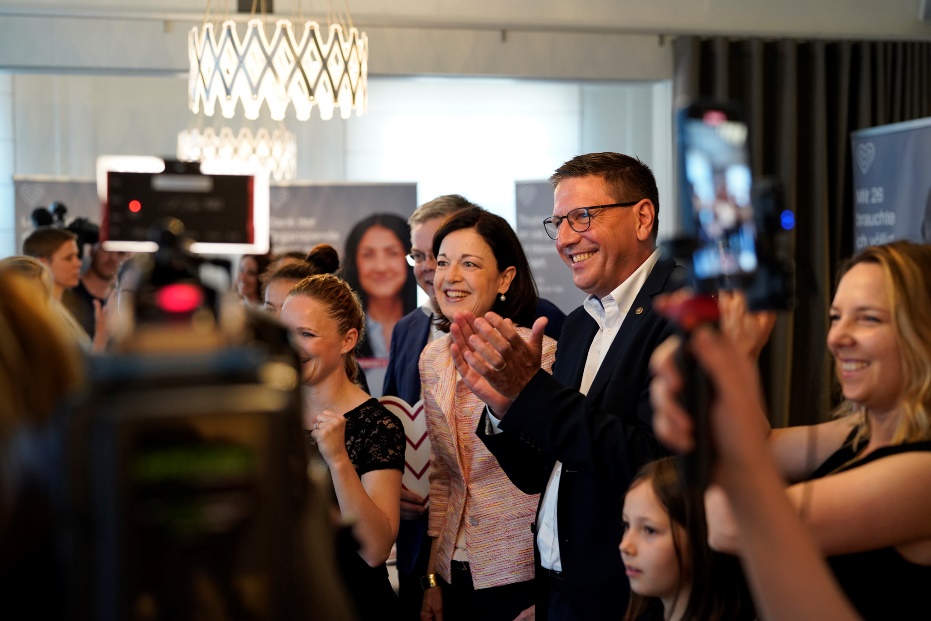 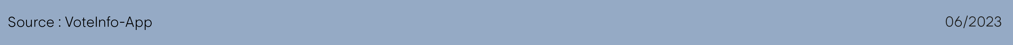 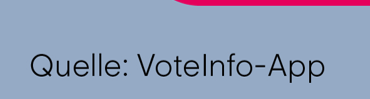 60.2 % JA
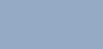 11.12.2023
14
Politische Massnahmen
Effektive Zahlen verstorbenen Organspendenden
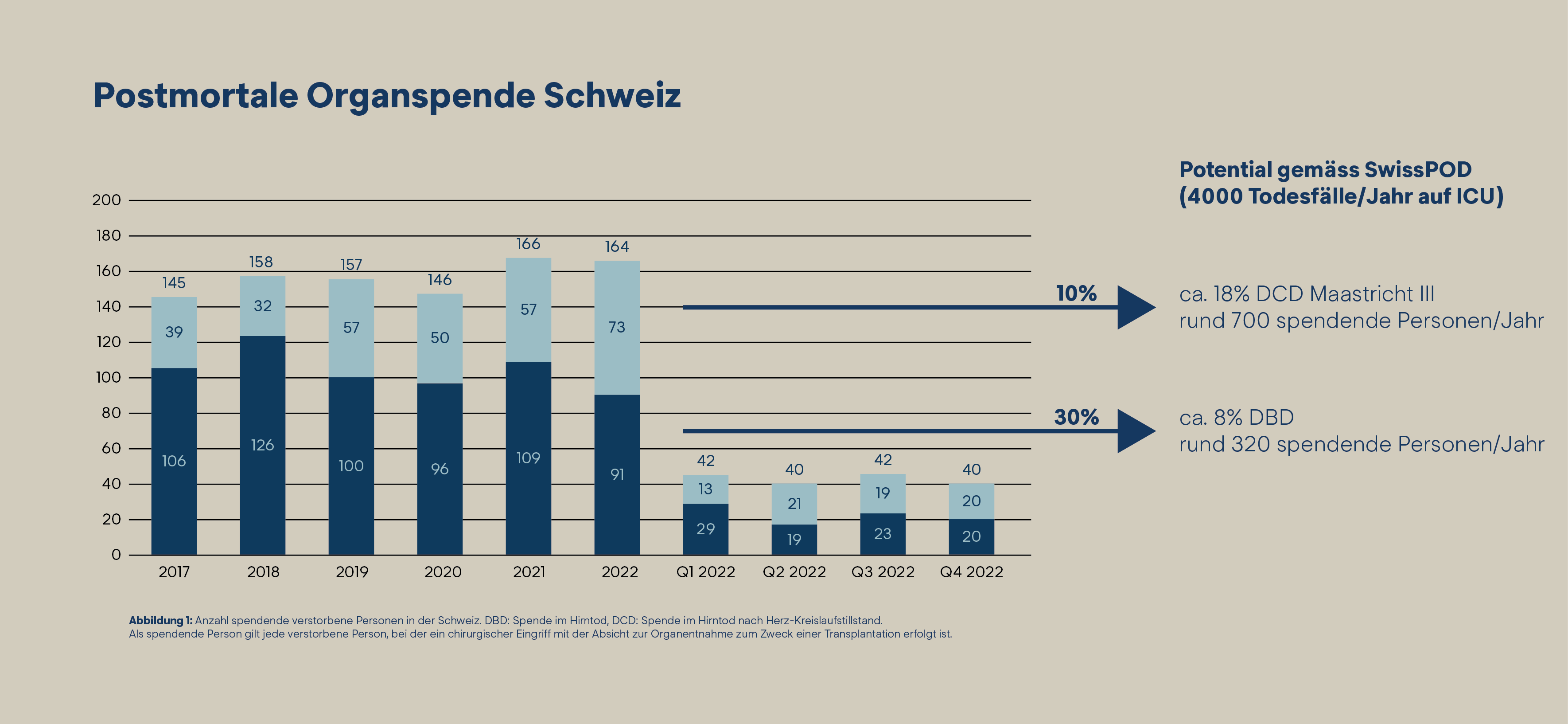 11.12.2023
Massnahmen zur Umsetzung
15
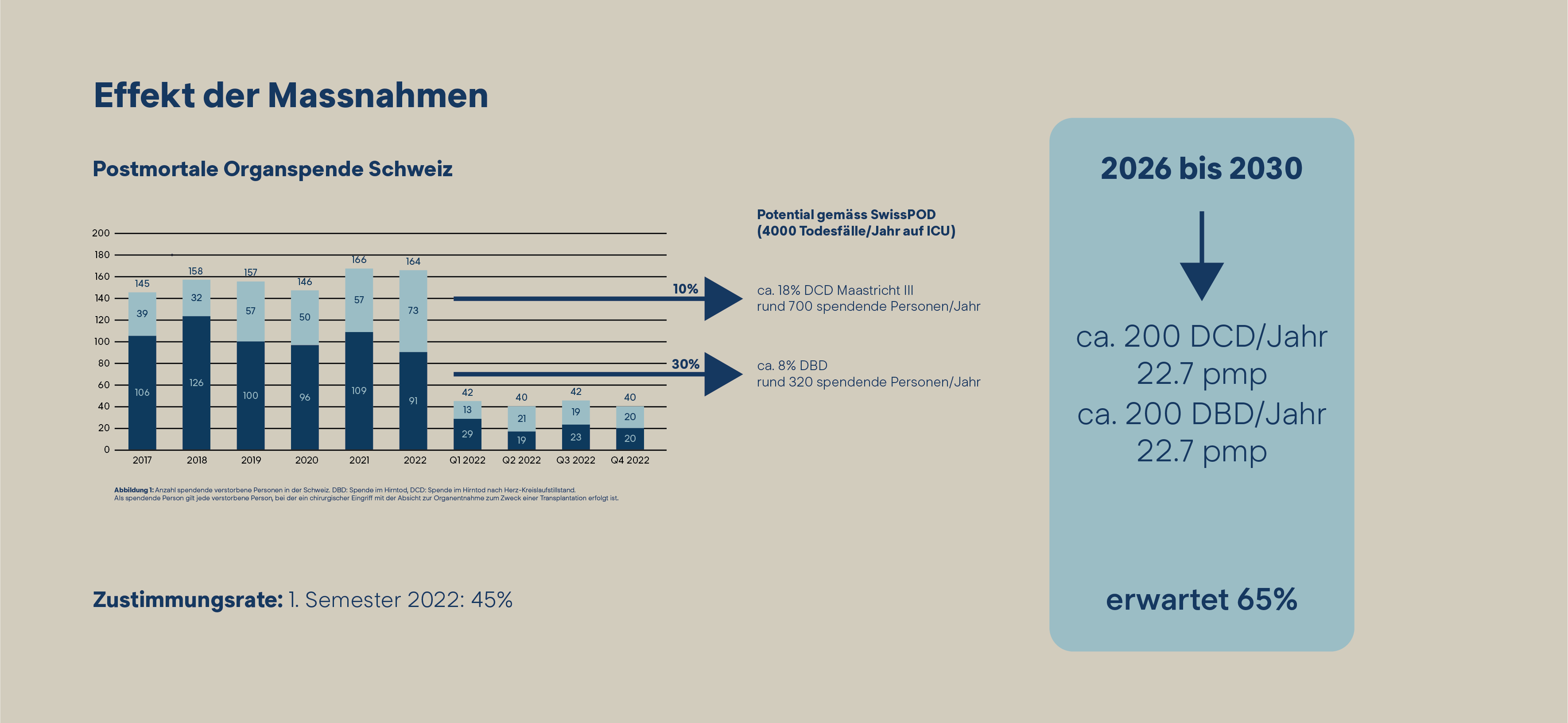 11.12.2023
03
Swisstransplant
Organspende in der Schweiz
Fakten und Zahlen
17
Gesellschaft
Organspende in der Schweiz
74 %
Bereitschaft Organspende
56 % Ablehnung durch die Angehörigen
43 %
Entscheid nicht festgehalten
60.2 %Ja zur erweiterten Widerspruchs-lösung
GFS Bern (2019), GFS Bern (2019), SwissPOD (2022)
11.12.2023
[Speaker Notes: Bereitschaft Organspende – 74%:

In einer Erhebung von gfs Bern im Jahr 2019 zeigten sich 74% der Stimmbevölkerung grundsätzlich bereit, nach dem Tod ihre Organe zu spenden.

Entscheid nicht festgehalten – 43%:

Gemäss einer repräsentativen Umfrage von gfs Bern im Jahr 2019 haben 43% der Stimmberechtigten, die einen Entscheid zur Organspende getroffen haben, ihren Entscheid weder schriftlich festgehalten noch den Angehörigen mitgeteilt.]
18
Regelungen international
Ländervergleich – Spenderate pro Million Einwohnende
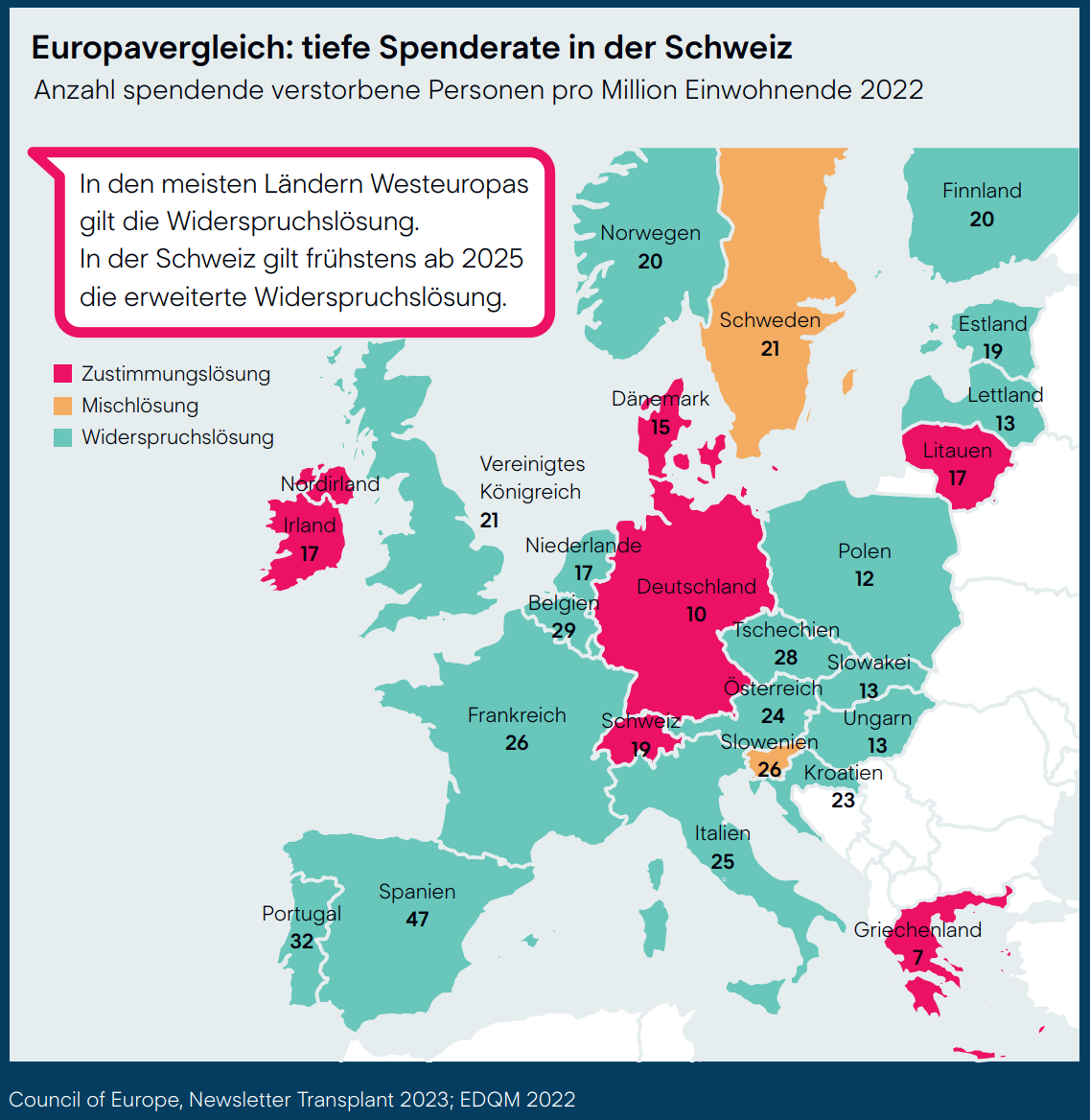 Council of Europe, Newsletter Transplant 2023; EDQM 2022
11.12.2023
19
Fakten und Zahlen
Jahreszahlen der verstorbenen Organspenderinnen und Organspender
Swisstransplant
11.12.2023
20
Fakten und Zahlen
Postmortale Spende
DBD-Spende: Donor after Brain Death
Organspendende im Hirntod
Kreislauf maschinell aufrecht erhalten
Spende aller Organe möglich

DCD-Spende: Donor after Cardiocirculatory Death
Organspendende im Hirntod nach Herz-Kreislauf-Stillstand
keine Organdurchblutung nach Therapieabbruch
Spende aller Organe möglich
11.12.2023
21
Fakten und Zahlen
Lebendspende
Organspende zu Lebzeiten
Niere oder Teil der Leber (selten: Teil der Lunge, Teil des Dünndarms)
gerichtete Spende
altruistische Spende
Überkreuzspende
11.12.2023
22
Fakten und Zahlen
Warteliste und Transplantationen (Januar−Dezember 2022)
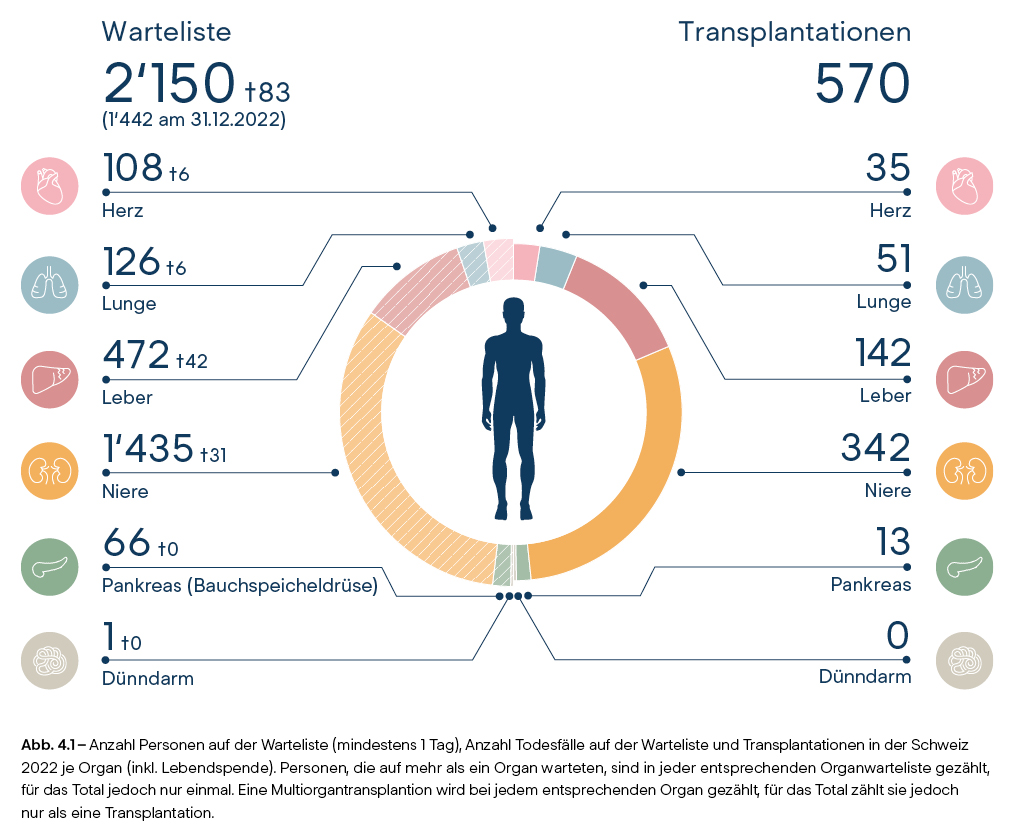 Jahresbericht 2022
11.12.2023
23
Fakten und Zahlen
Organspendende − falltypische Situation
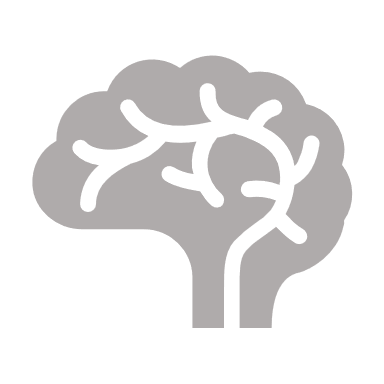 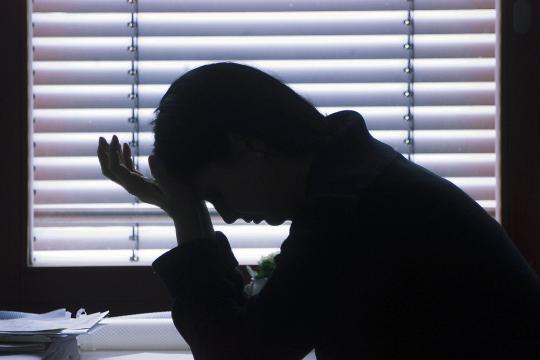 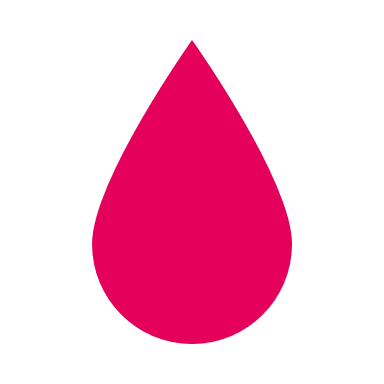 60 j.
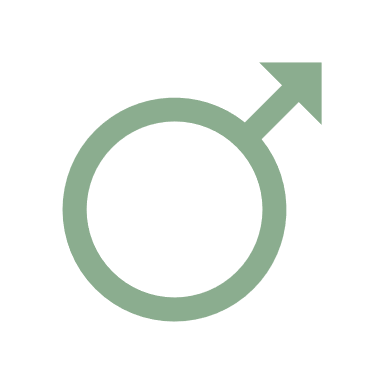 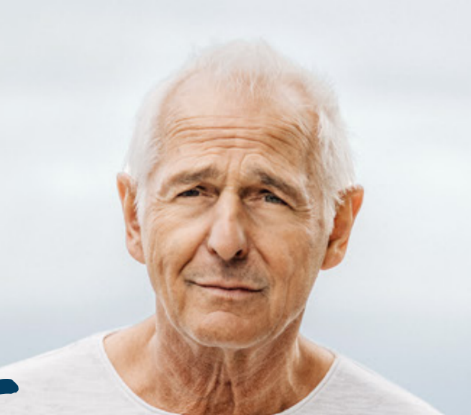 11.12.2023
24
Fakten und Zahlen
Todesursachen der Organspendenden
Prozentuale Verteilung
(7)
(20)
(71)
(66)
n total = 164 Organspendende
11.12.2023
25
Fakten und Zahlen
Todesursachen der Organspendenden − prozentuale Verteilung
DBD
DCD
(2)
(11)
(9)
(20)
(51)
(27)
(39)
n = 73 Organspendende
n = 91 Organspendende
gerundete Werte
11.12.2023
26
Fakten und Zahlen
Medizinische Kontraindikationen (Ausschlussgründe)
Schwere systemische Infektion
Degenerative Erkrankung des ZNS*
Tollwut,Prionenerkrankungen (z. B. Creutzfeldt-Jakob)
*ZNS = zentrales Nervensystem
11.12.2023
27
Postmortale Spende
Hirntod
Irreversibler Funktionsausfall von Hirn und Hirnstamm
Dank mechanischer Beatmung wird der Körper mit Sauerstoff versorgt, Organe funktionieren weiter

Hirntod ist nicht gleich Koma
Koma = partielle Schädigung des Gehirns, potenziell reversibel, Patientinnen und Patienten reagieren auf gewisse Reize und zeigen Hirnaktivität
11.12.2023
28
Postmortale Spende
Hirntod – bildgebende Diagnostik
Durchblutetes Gehirn
Nicht durchblutetes Gehirn
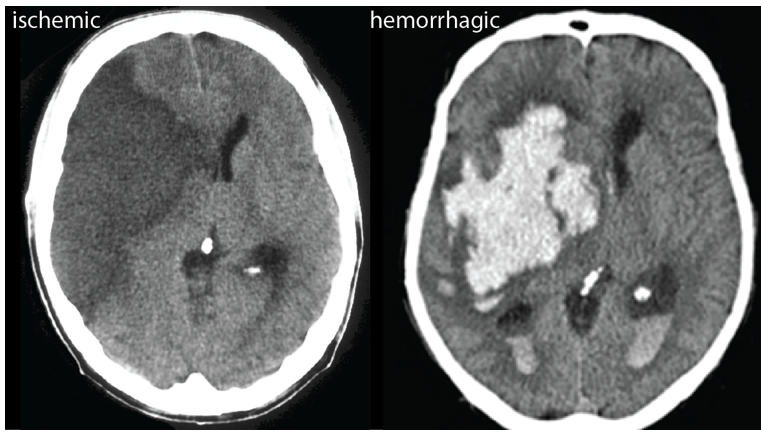 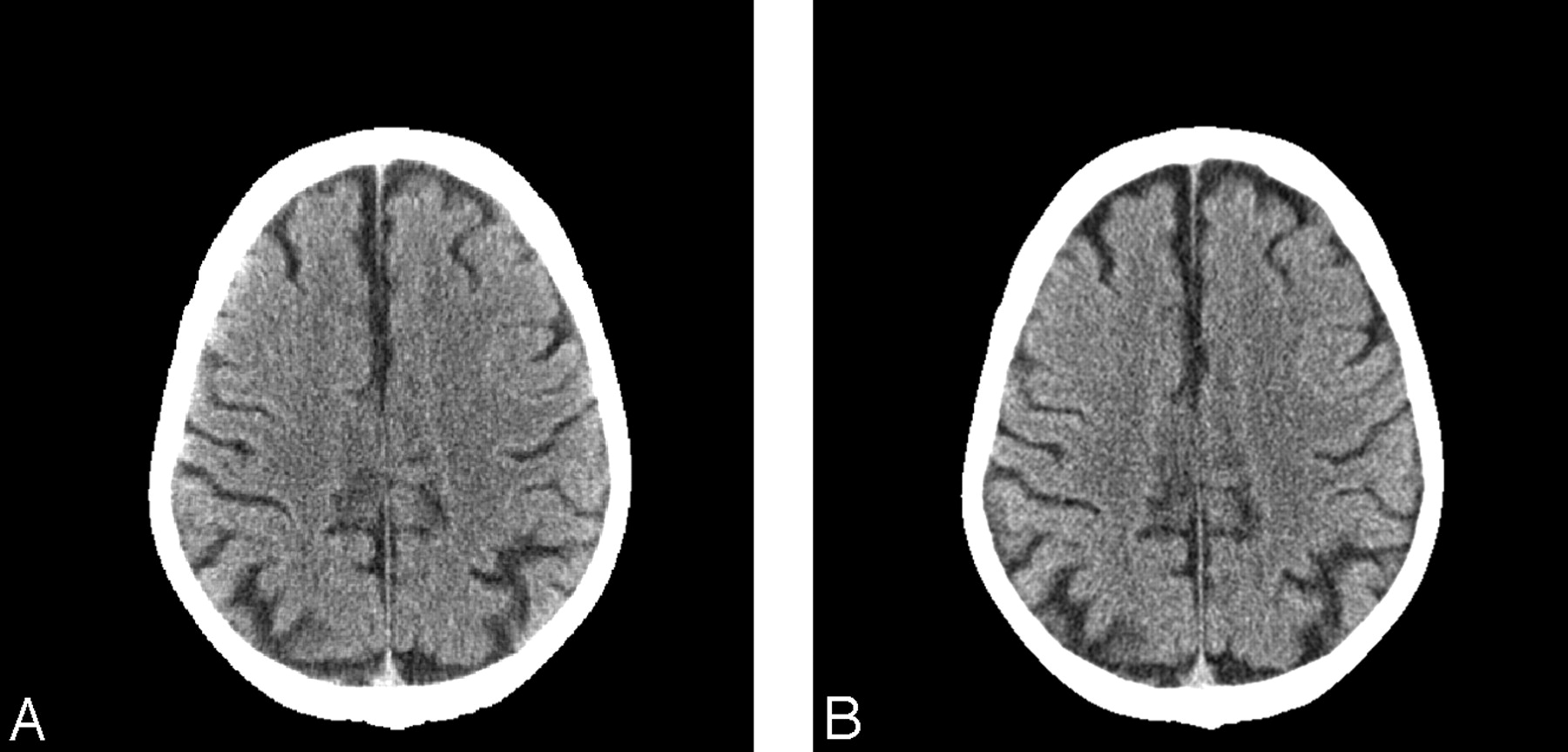 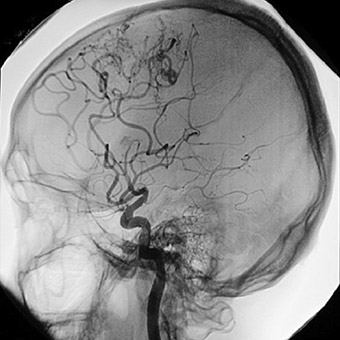 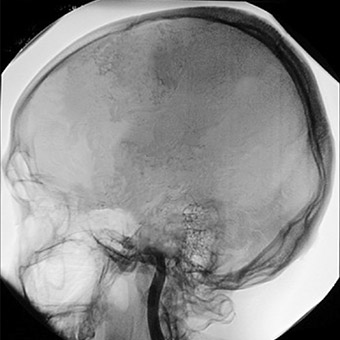 CT-Bild/Angiogramm: gesundes Gehirn
CT-Bild/Angiogramm: nicht mehr durchblutetes Gehirn
Quellen: M. van Straten (2007); American Journal of Neuroradiology 28 (3) 421-427, https://donatelifecalifornia.org/ und Kummer (2019); https://ysjournal.com/
11.12.2023
29
Postmortale Spende
Hirntod − natürlicher Verlauf vs. Verlauf auf der Intensivstation
11.12.2023
30
Postmortale Spende
Wer wird Organspenderin oder Organspender?
Mechanische Beatmung
Hirntod mit bekannter Ursache
Keine Kontra-indikation
Einwilligung zur Spende
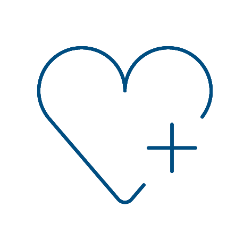 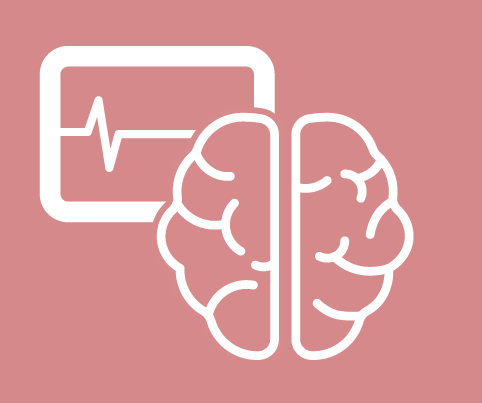 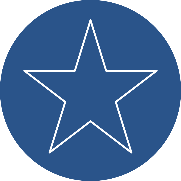 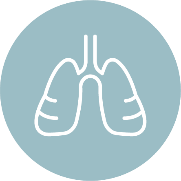 11.12.2023
04
Swisstransplant
Organspendeprozess
Ablauf einer Organspende
32
Ablauf einer Organspende
Organspendeprozess
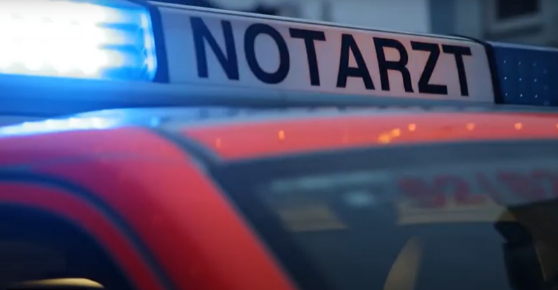 Einweisung ins Spital

Behandlung Intensivstation
künstliche Beatmung
medikamentöse Kreislaufunterstützung
Hirn und Hirnstamm unwiderruflich geschädigt
weiterführende Behandlung aussichtslos

Die Heilung der Patientin/des Patienten steht im Vordergrund. Erst wenn die Behandlung aussichtslos ist, kann eine Organspende in Betracht gezogen werden.
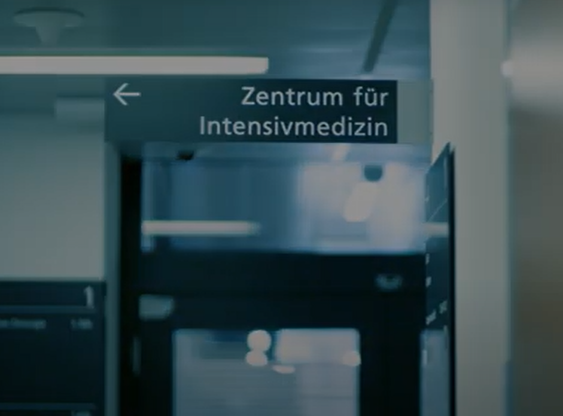 11.12.2023
33
Ablauf einer Organspende
Organspendeprozess
Hirntoddiagnostik
4-Augen-Prinzip: zwei von der Behandlung unabhängige Ärztinnen und Ärzte
7 klinische Zeichen: Überprüfen aller Hirnstammreflexe

Beispiele von normalen und pathologischen Reaktionen
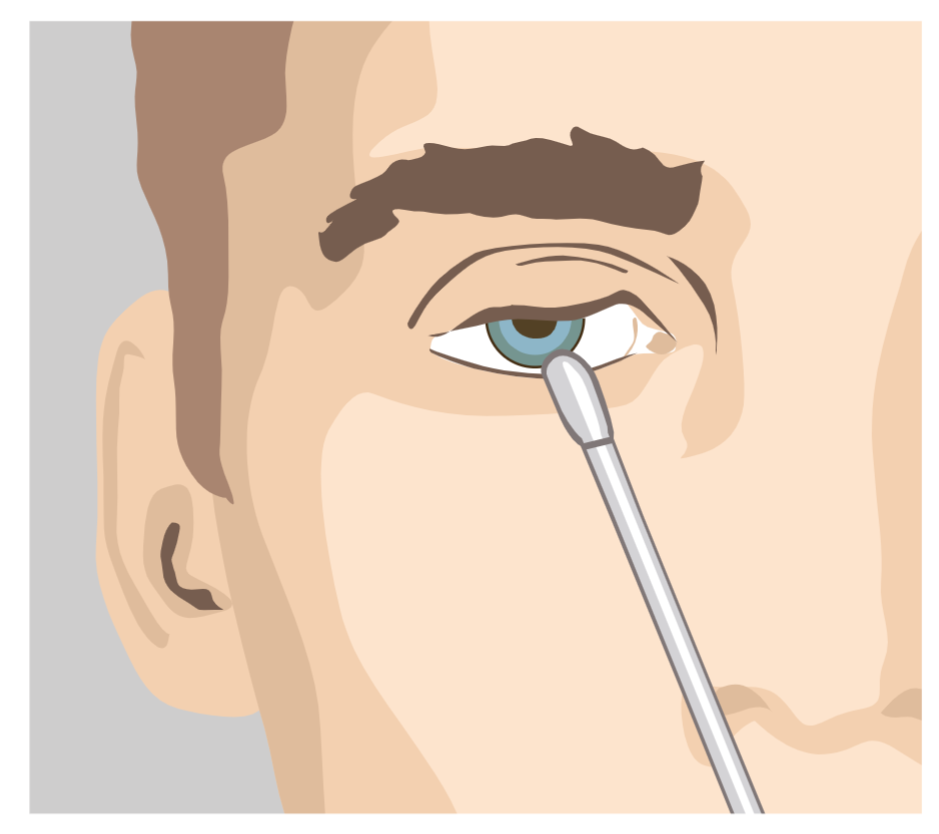 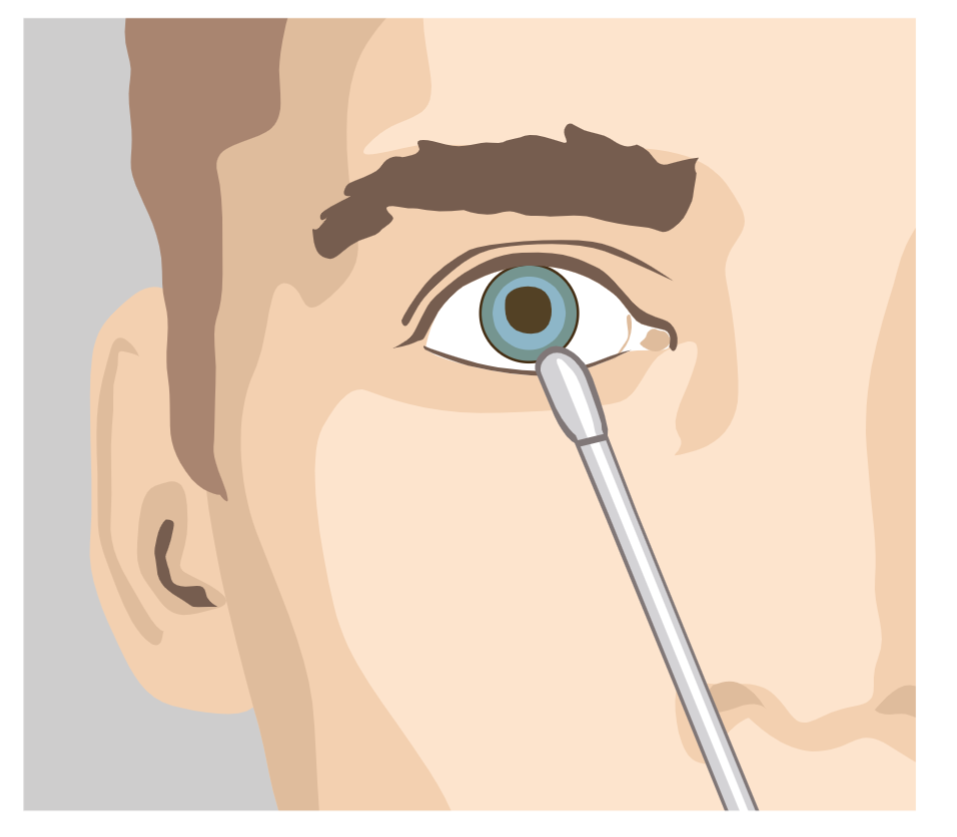 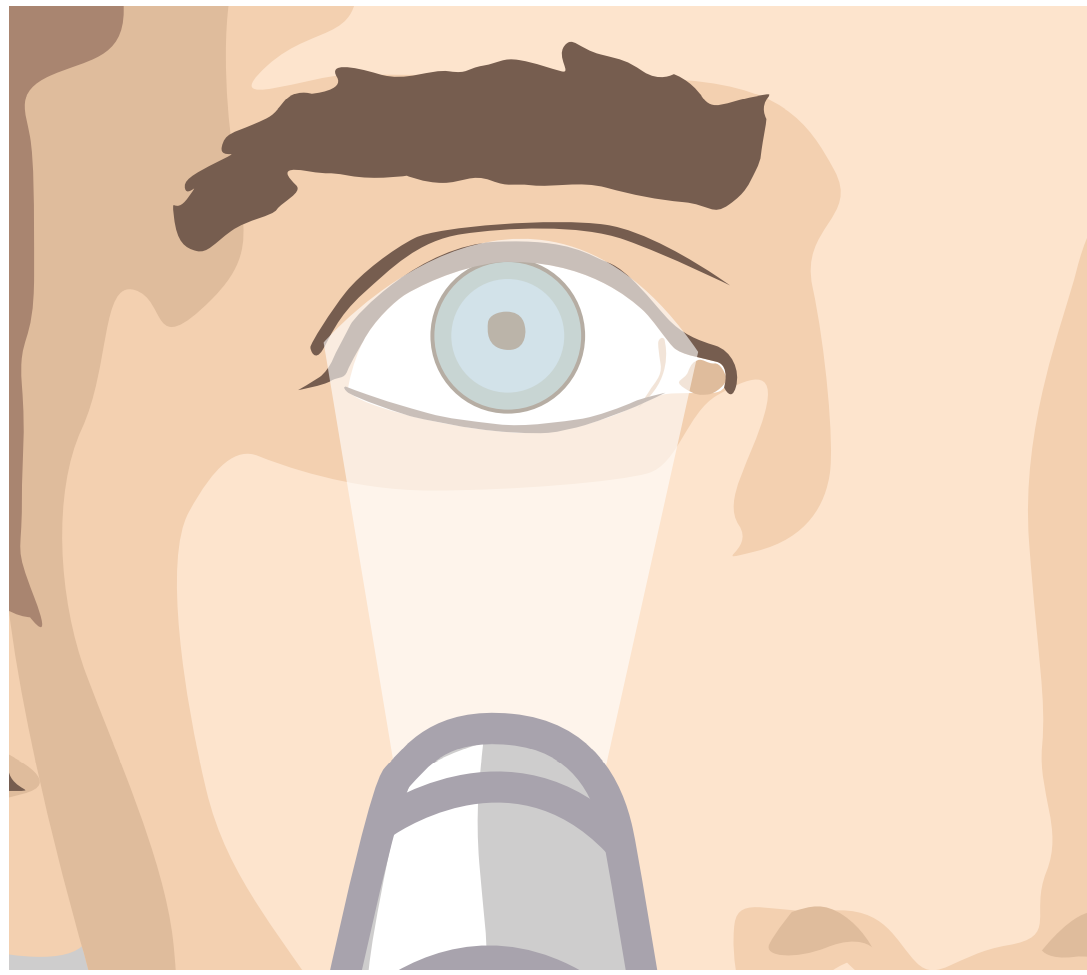 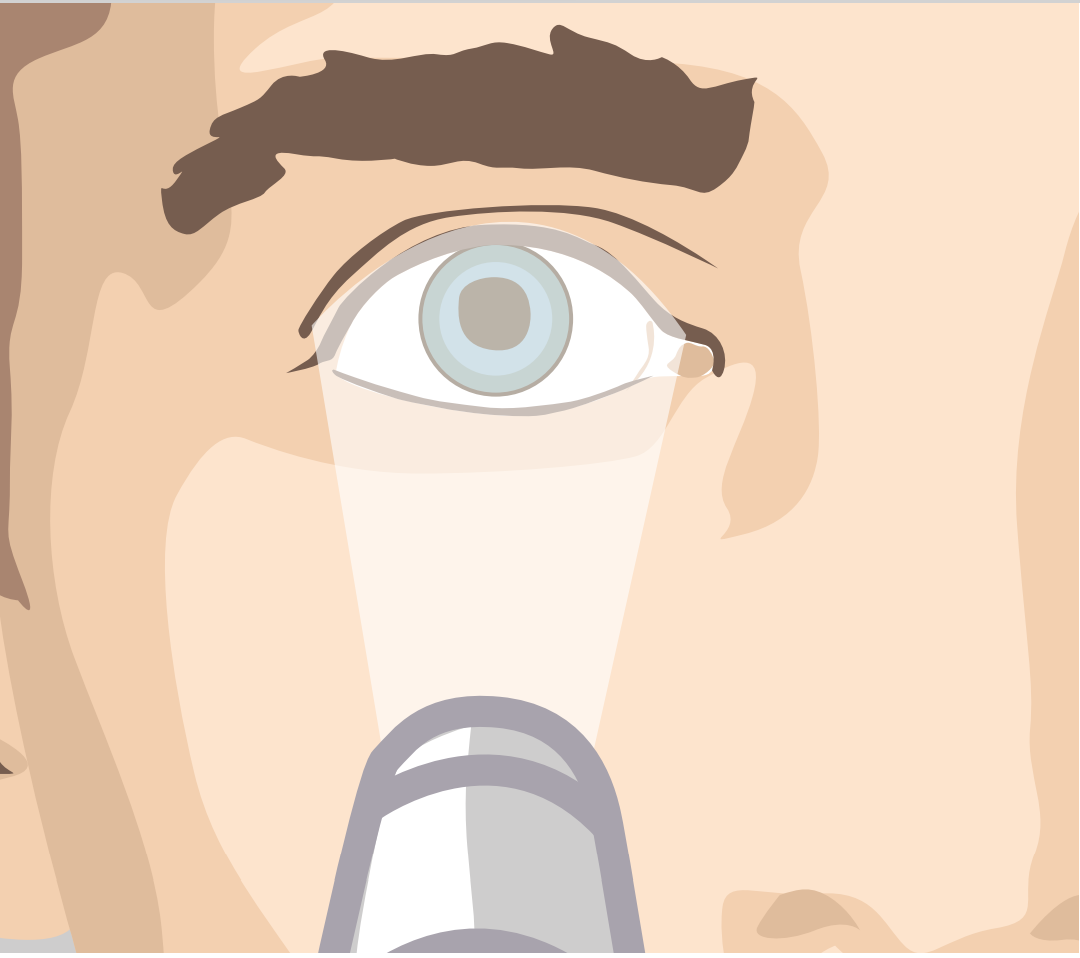 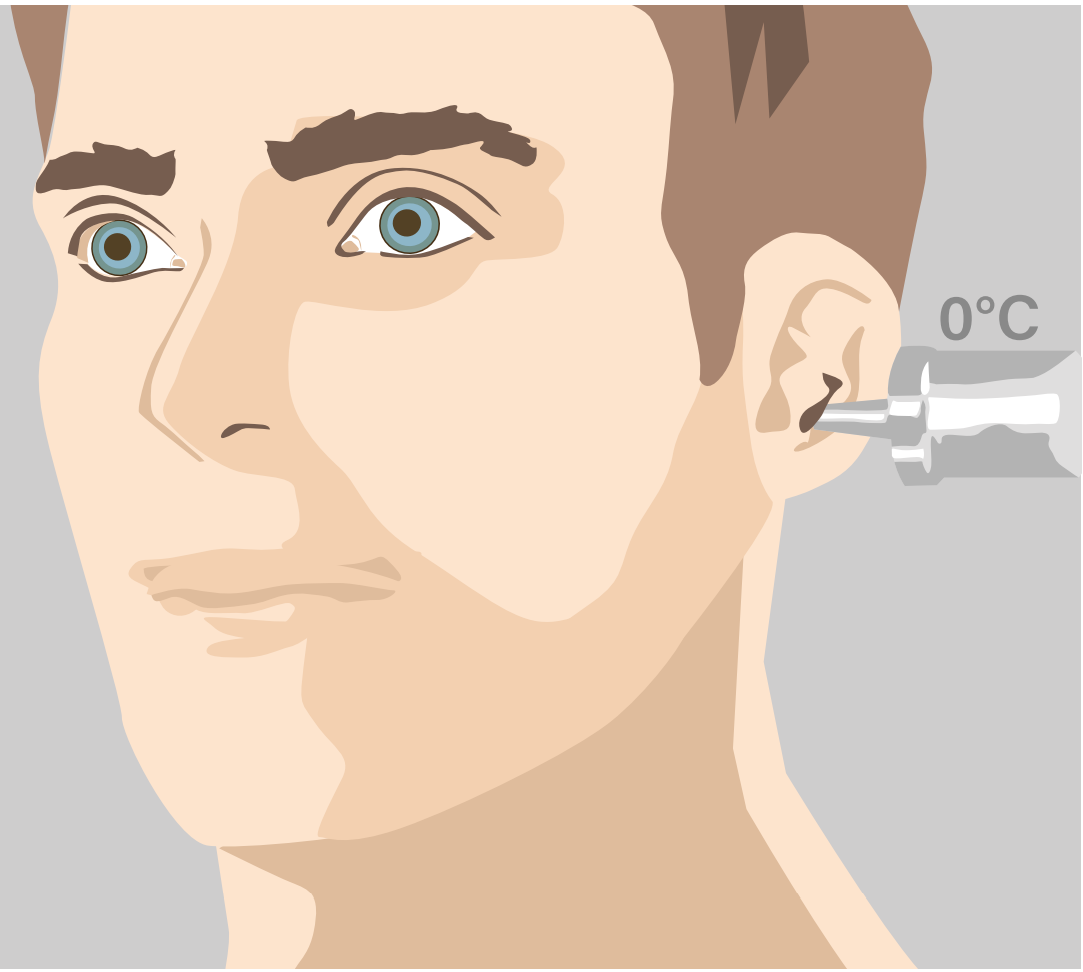 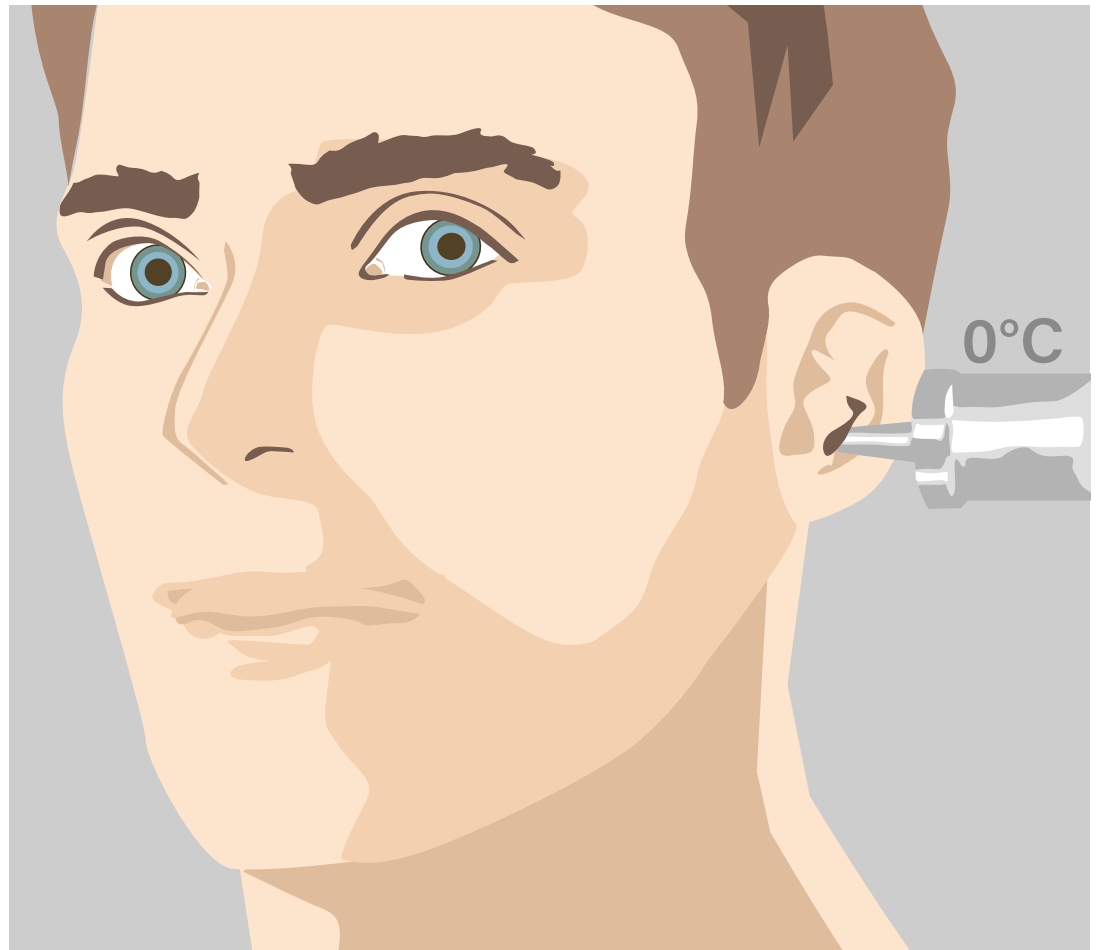 Vestibulookuläre Reflexe
Mydriase
Hornhautreflex
11.12.2023
34
Ablauf einer Organspende
Organspendeprozess
Einwilligung
1. Gespräch: Information infauste (aussichtslose) Prognose/Hirntod
2. Gespräch: Frage nach dem Willen der verstorbenen Person bezüglich Organspende


	Entscheidungsfindung ohne Zeitdruck
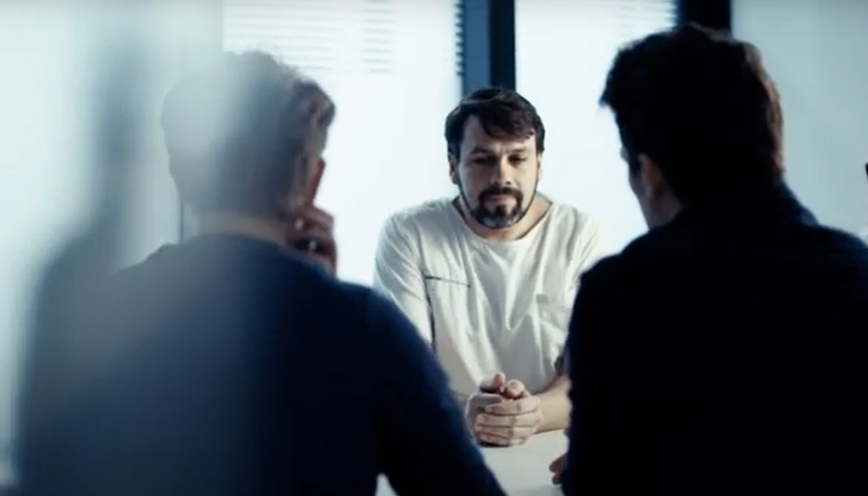 11.12.2023
35
Ablauf einer Organspende
Organspendeprozess
Angehörigengespräch
nicht am Bett der Patientin/des Patienten
Mitteilung des Tods bzw. der aussichtslosen Prognose und der Therapieumstellung
Frage nach Organ- und Gewebespende
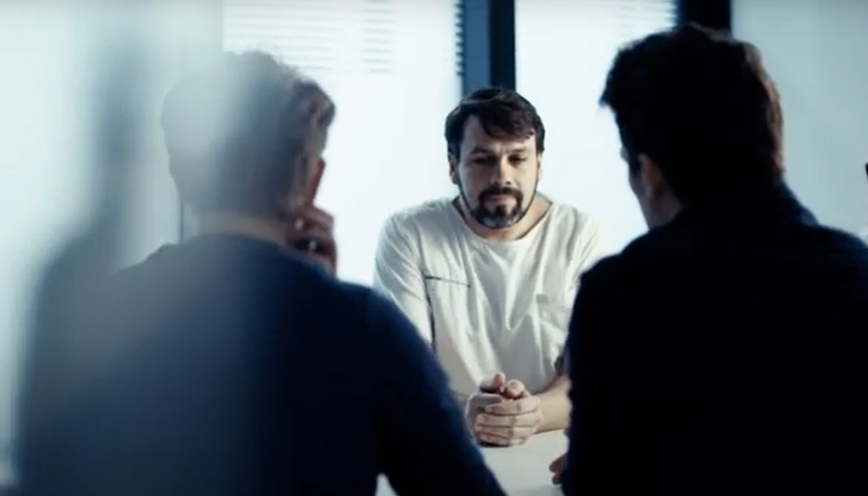 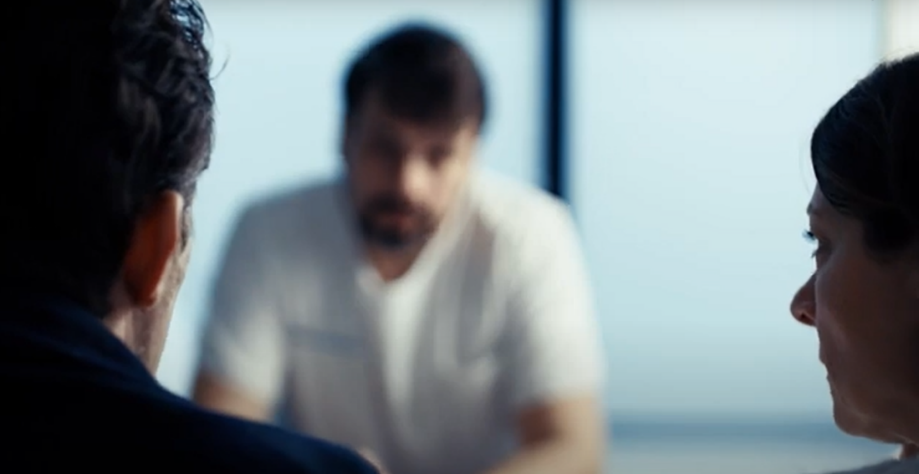 Zeitlicher Rahmen
nach Entscheid der Therapieumstellung darf man maximal 48 Stunden warten bis zum Eintritt des Hirntods (ansonsten DCD-Spende)
nach Hirntodfeststellung muss die Organentnahmen innert 72 Stunden abgeschlossen sein
11.12.2023
36
Ablauf einer Organspende
Organspendeprozess
Swisstransplant
Einwilligung liegt vor
Hirntod/Therapieumstellung 
Daten der verstorbenen Person werden erfasst:
Anamnese
Befunde
Laboruntersuchungen
Bildgebung
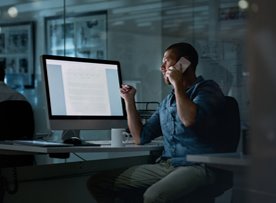 11.12.2023
37
Ablauf einer Organspende
Organspendeprozess
Ranking
Dateneingabe im SOAS(Swiss Organ Allocation System)
Berechnung der Rankinglisten durch Swisstransplant
Ranking anhand der Organspendecharakteristiken
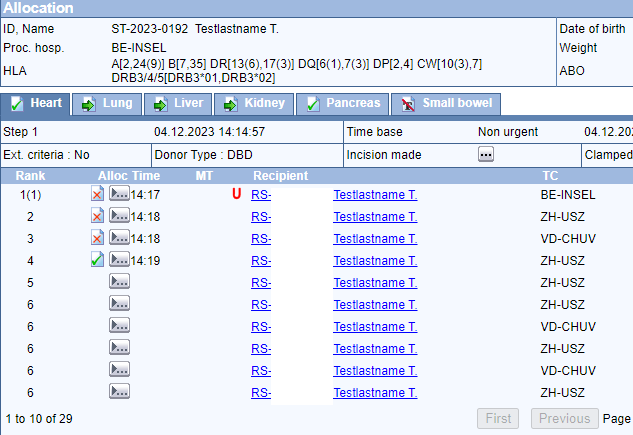 fiktives Beispiel SOAS
11.12.2023
38
Ablauf einer Organspende
Organspendeprozess
Zuteilung
Ranking wird nach gesetzlichen Zuteilungsregeln von Algorithmus berechnet. Swisstransplant bietet den Zentren die Organe für potenzielle Empfangende der Reihe nach an.
3
4
1
2
Medizinische Dringlichkeit
Medizinischer
Nutzen
Prioritäten
(Kinder/
Blutgruppe)
Wartezeit
11.12.2023
39
Ablauf einer Organspende
Organspendeprozess
Zuteilung
Kooperation mit europäischen Zuteilungsstellen
BE
LS
SG
ZH
ABM
GE
11.12.2023
40
Ablauf einer Organspende
Organspendeprozess
Zeitplan
Timing: alle zur richtigen Zeit am richtigen Ort
Limitierende Faktoren: 
Verfügbarkeit eines Operationssaals
Anästhesieteams, Entnahmeteams
Routineprogramm Spital
Flugzeiten, Wetter
11.12.2023
41
Ablauf einer Organspende
Organspendeprozess
Organentnahme
Organentnahme durch Chirurginnen und Chirurgen des Transplantationszentrums im Spendespital
ordnungsgemässes Verpacken der Organe
Transport der Organe begleitet/unbegleitet ins Spital der Empfangenden
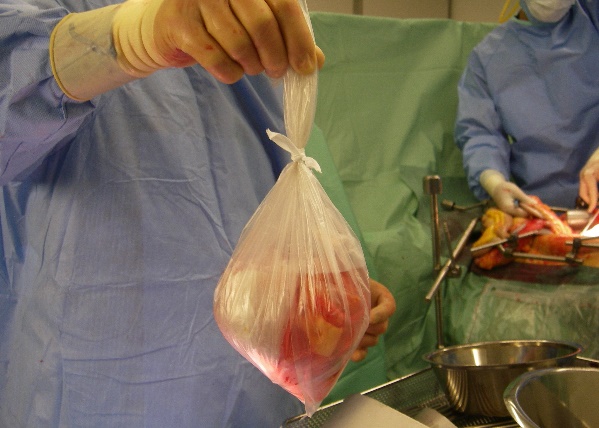 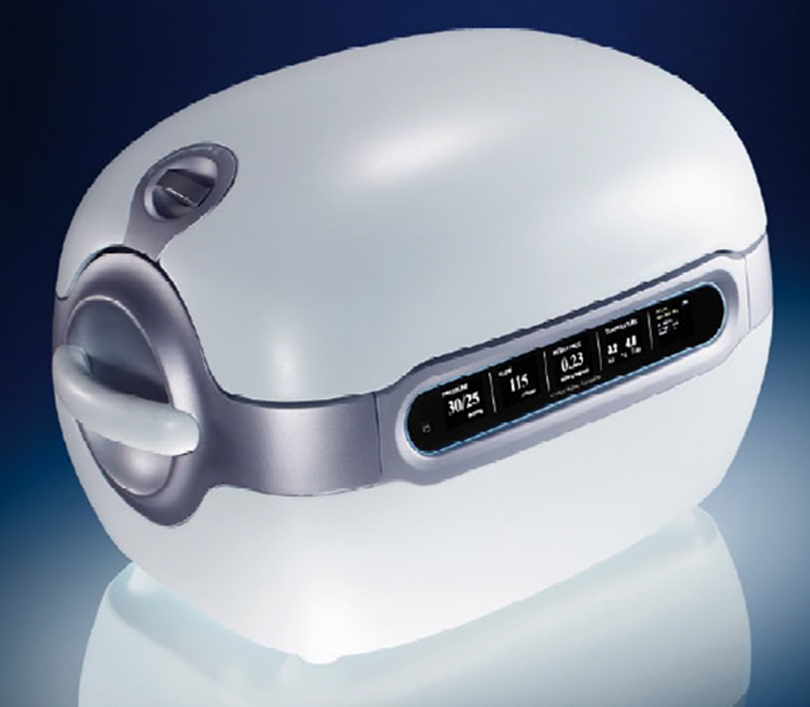 11.12.2023
42
Ablauf einer Organspende
Organspendeprozess
Transport
Taxi, Ambulanz, Helikopter, Jet
Ischämiezeit: Zeitspanne zwischen dem Unterbruch der Blutzufuhr zum Spendeorgan bis zur Wiederaufnahme der Durchblutung des Organs im Körper der empfangenden Person
Lunge/Leber/Pankreas
Nieren
Herz
3−4 Std.
12−24 Std.
6−8 Std.
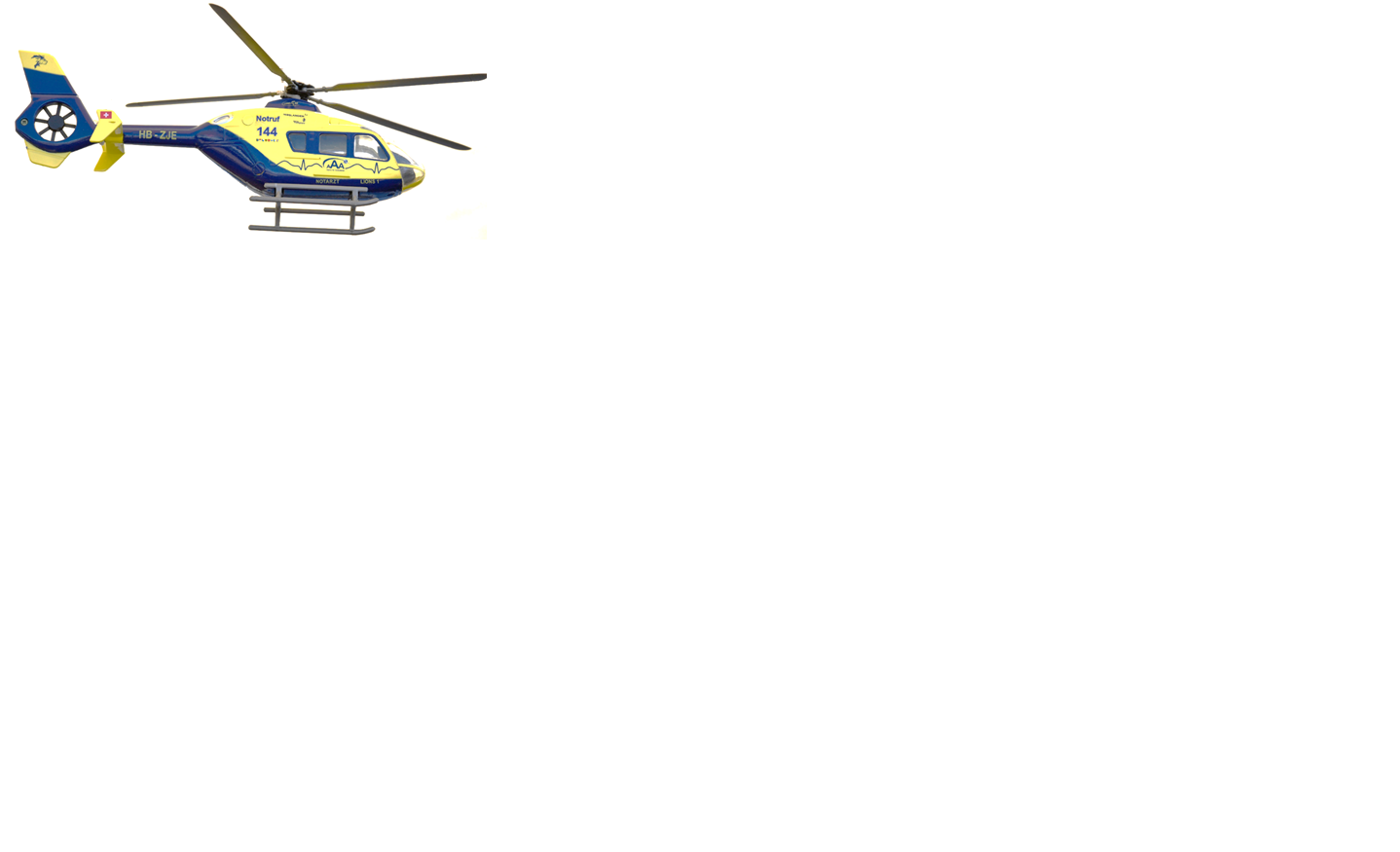 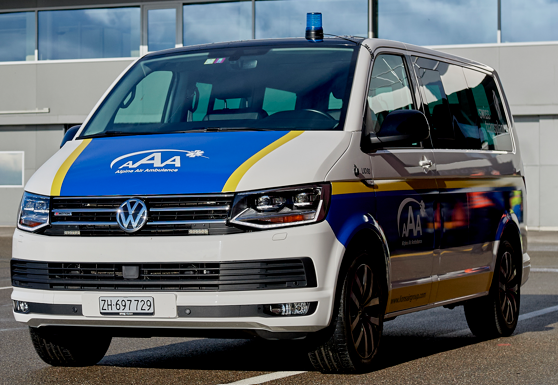 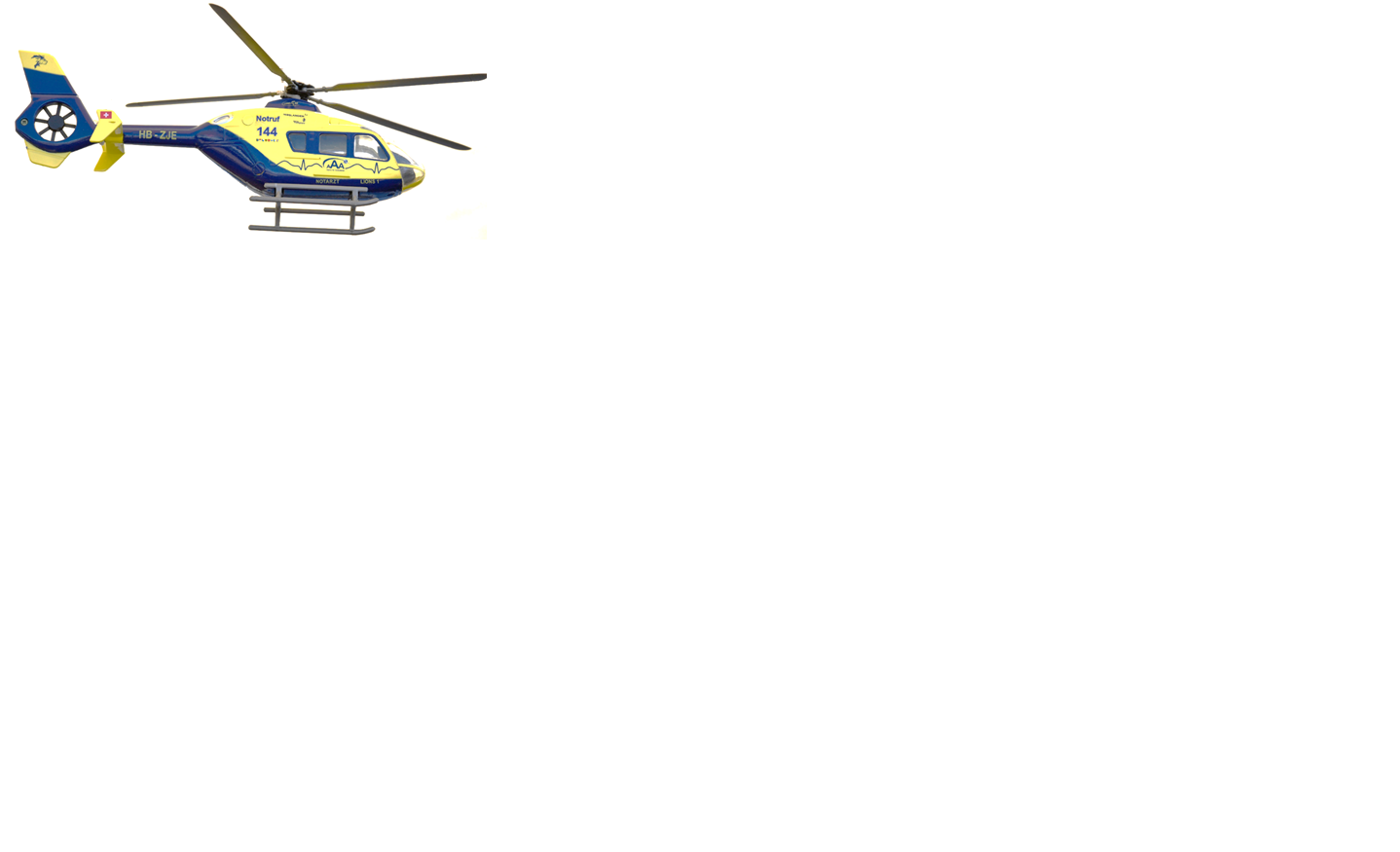 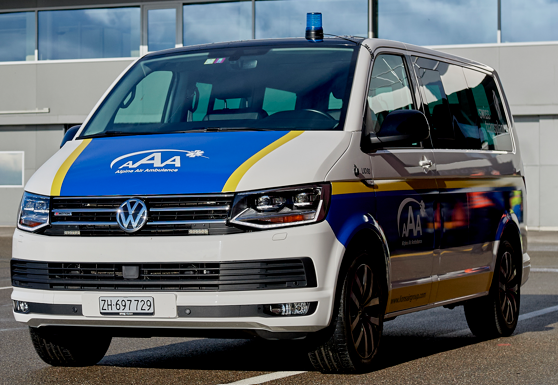 11.12.2023
43
Ablauf einer Organspende
Organspendeprozess
Transplantation
vorbereitende Untersuchung der Empfangenden
Transplantation im Transplantationszentrum 


	Nach einer erfolgreichen Transplantation nimmt das transplantierte Organ seine Funktion auf
11.12.2023
44
Nach einer Organspende
Organempfangende
Verbesserung der Lebensqualität
Lebenslange Medikamenteneinnahme (Immunsuppression)
Lebensverlängerung
Möglichkeit eines anonymen Dankesbriefs an die Organspendefamilie
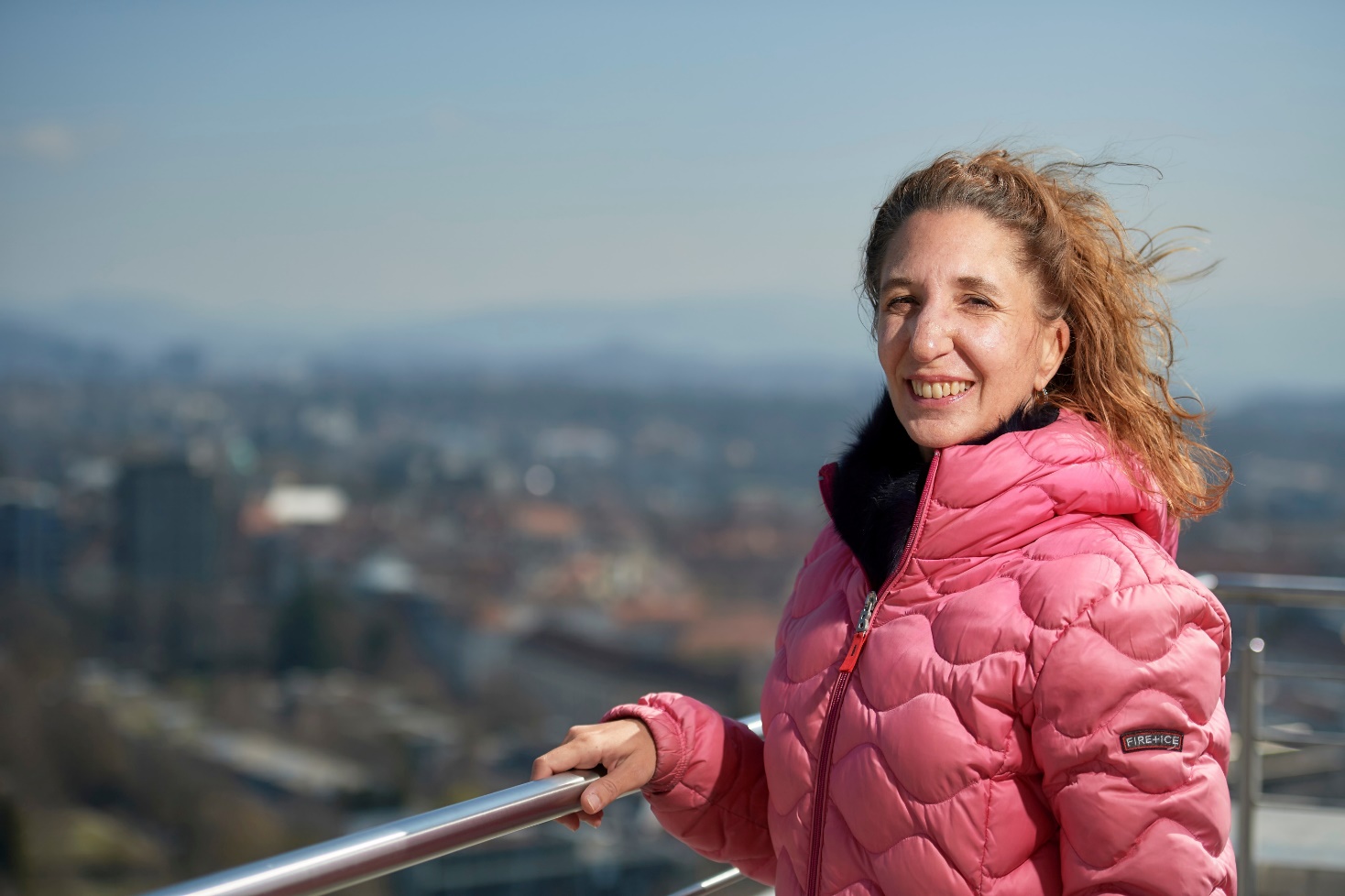 Lara B., lebertransplantiert
11.12.2023
45
Nach einer Organspende
Organempfängerinnen und Organempfänger
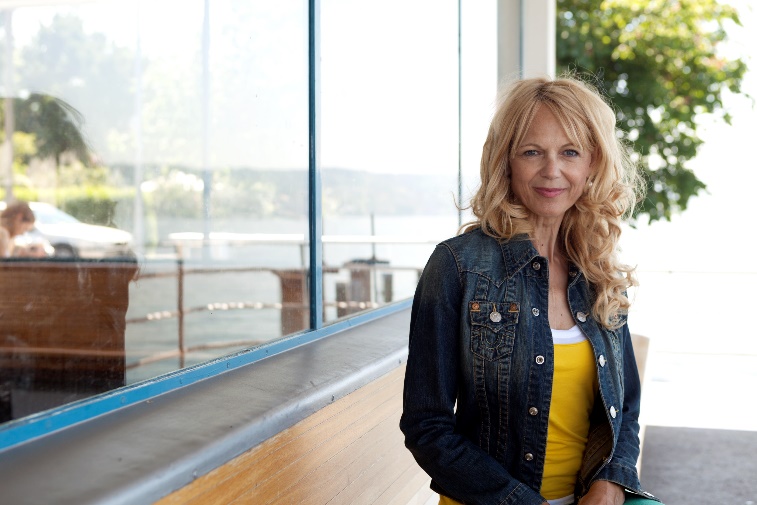 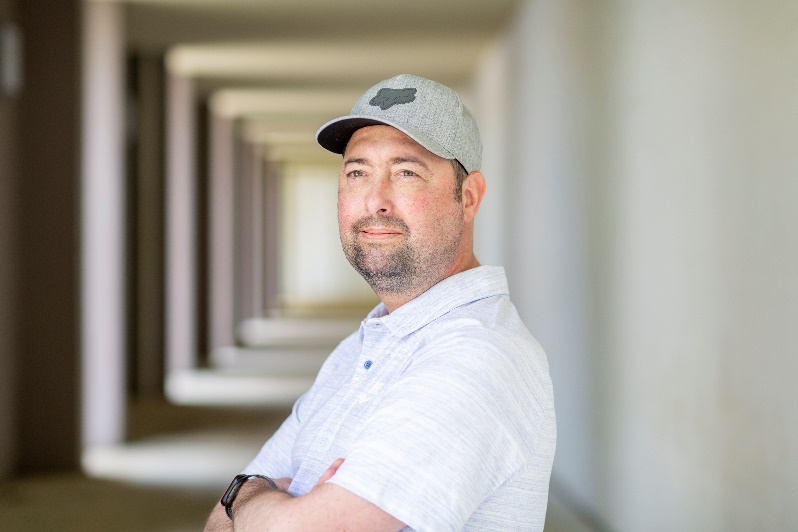 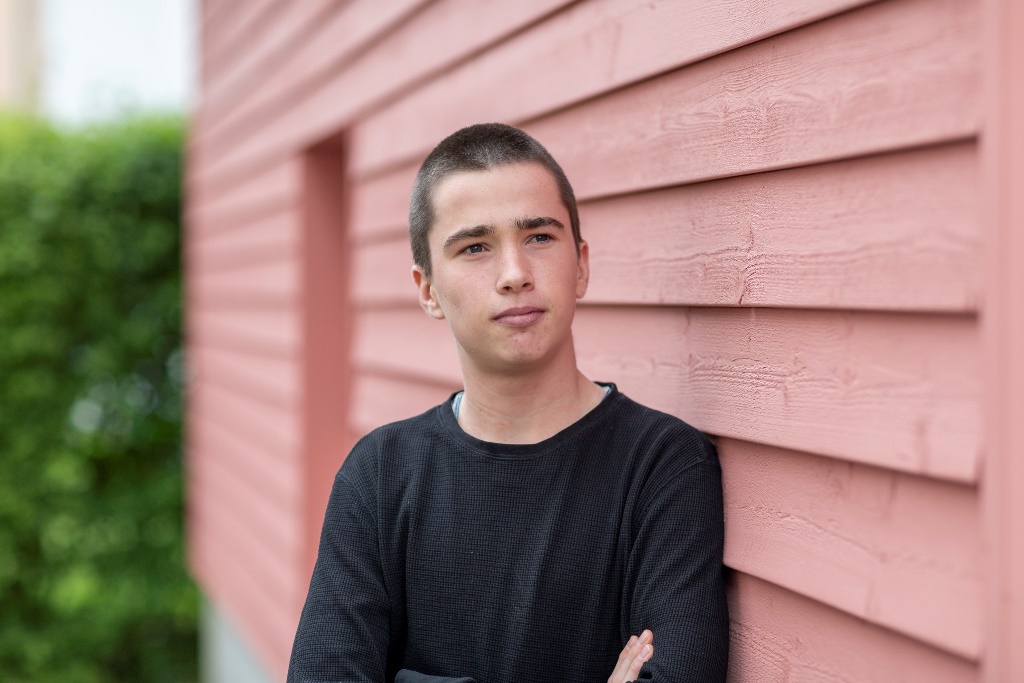 Renata, herztransplantiert
Sébastien, herztransplantiert
Maurice, nierentransplantiert
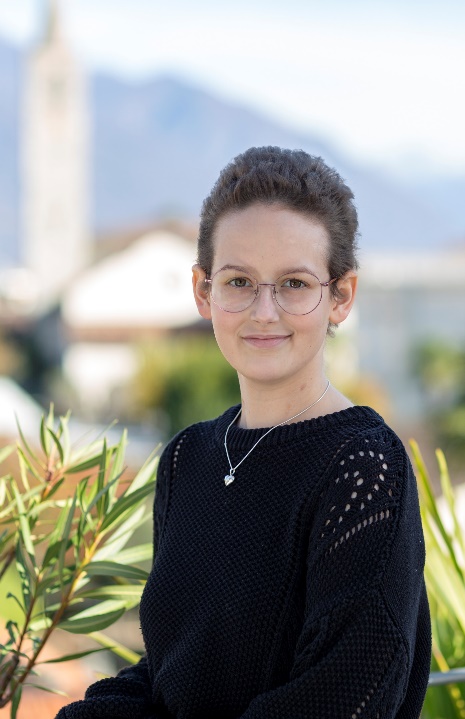 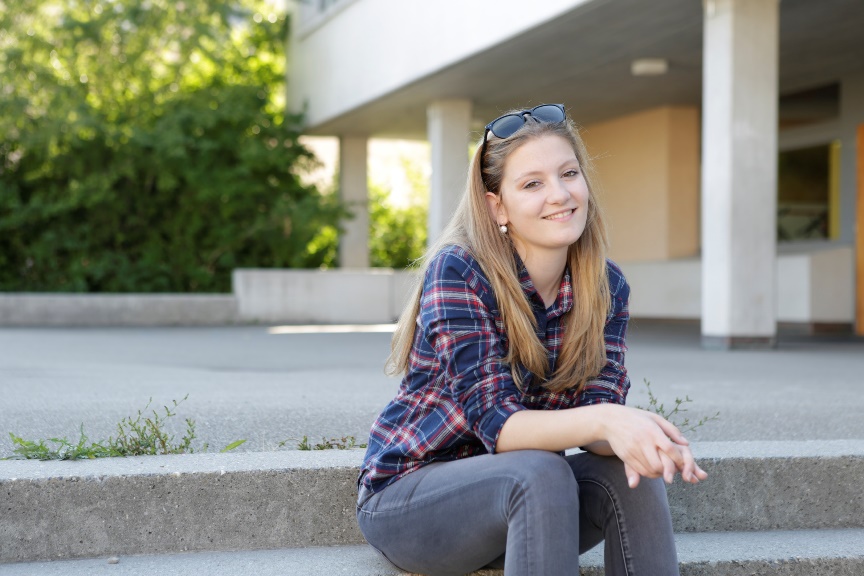 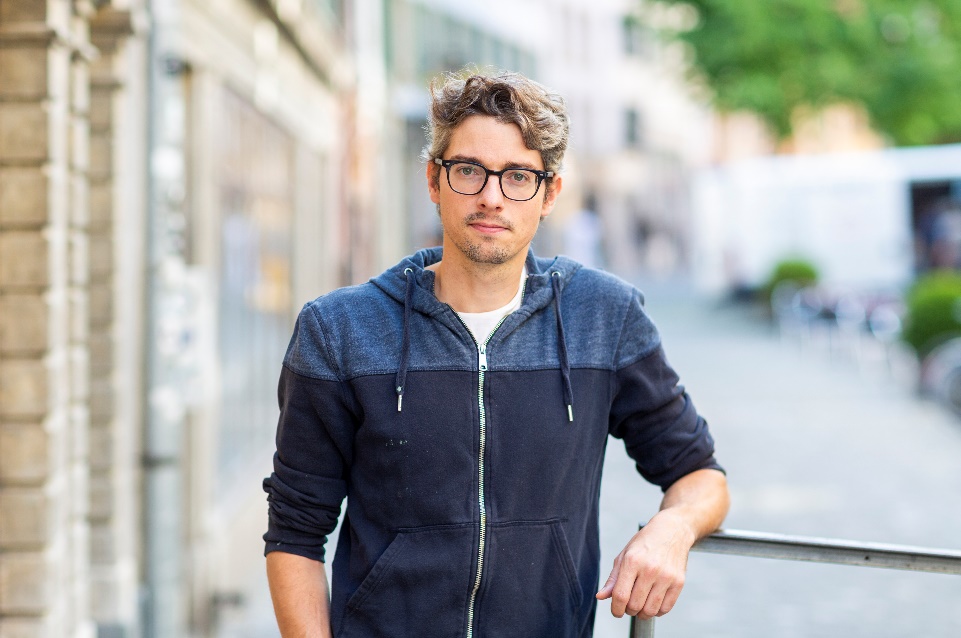 Samuel, lebertransplantiert
Lorena, herztransplantiert
Aline, herztransplantiert
11.12.2023
46
Nach einer Organspende
Gewebespende
alle Todesfälle im Spital
24−48 Stunden nach dem Tod
Einwilligung
häufigste Gewebespenden
Augenhornhaut (Cornea)
Herzklappen
Gefässe

          Corneatransplantation nach Augenverletzung, 	Infektionen der Augenhornhaut (Keratitis)
11.12.2023
47
Nach einer Organspende
Abschied nehmen
Möglichkeit für Angehörige, sich von der verstorbenen Person zu verabschieden
Bestattung erfolgt nach Wunsch der verstorbenen Person und der Angehörigen
Aufbahrung, Kremation oder Erdbestattung möglich
Angehörigenbetreuung durch lokale Koordinatorinnen und Koordinatoren


 	
	Wichtigstes Prinzip ist der würdevolle Umgang 	sowohl vor als auch nach der Organentnahme
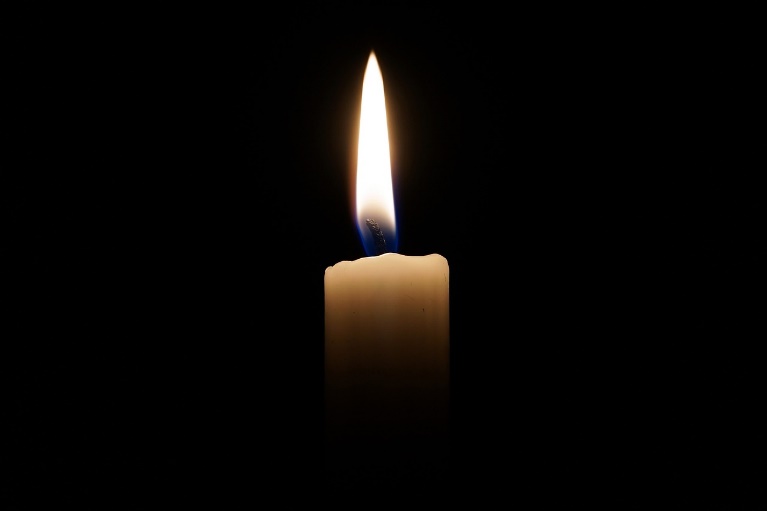 Quelle: Pixabay
11.12.2023
05
Swisstransplant
Informationen
Offene Fragen
49
Vielen Dank!
SwisstransplantEffingerstrasse 1
PostfachCH-3011 BernTelefon +41 58 123 80 00
www.swisstransplant.orginfo@swisstransplant.org
©  Swisstransplant
Ana, lungentransplantiert